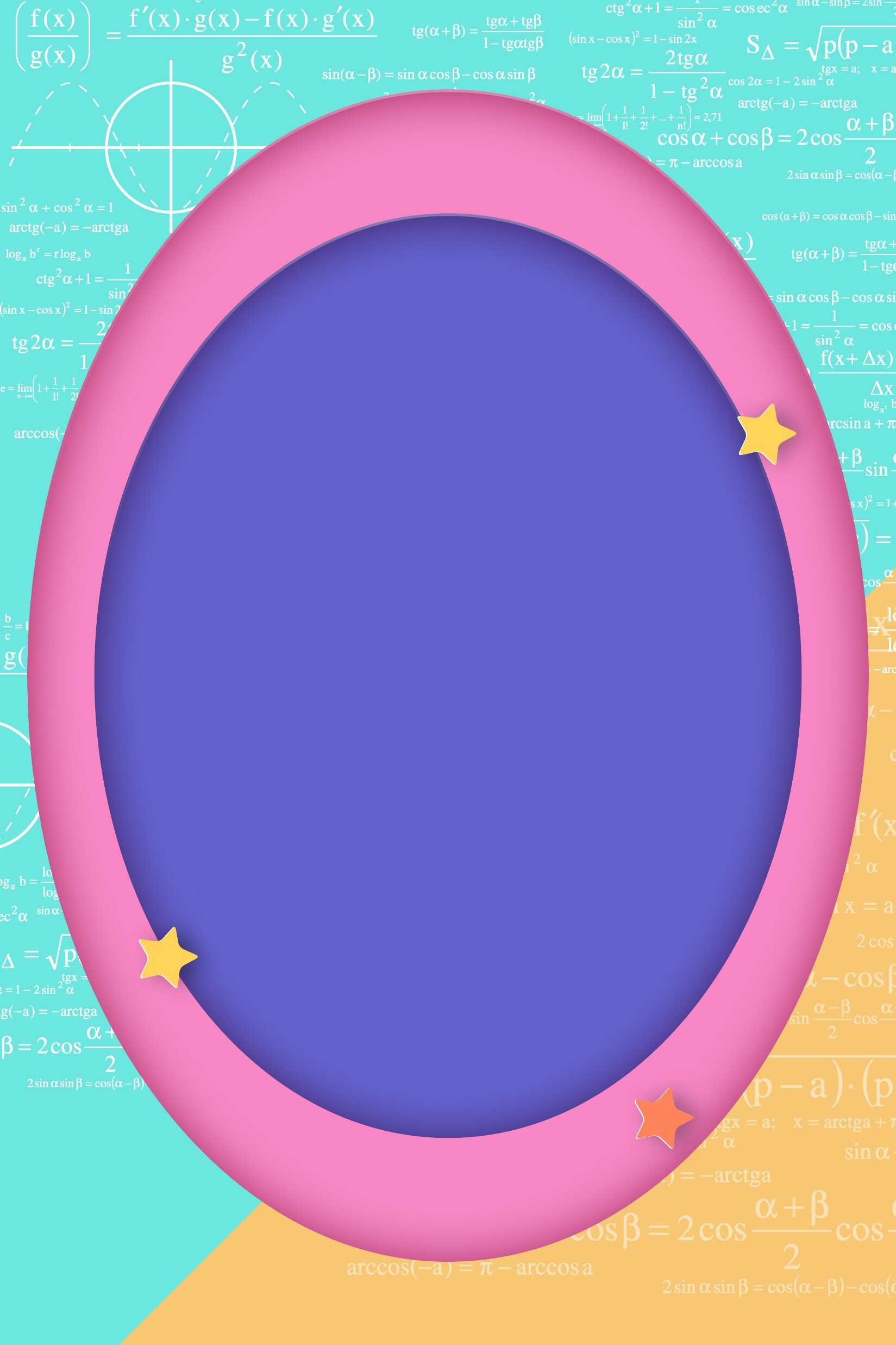 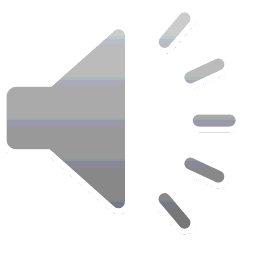 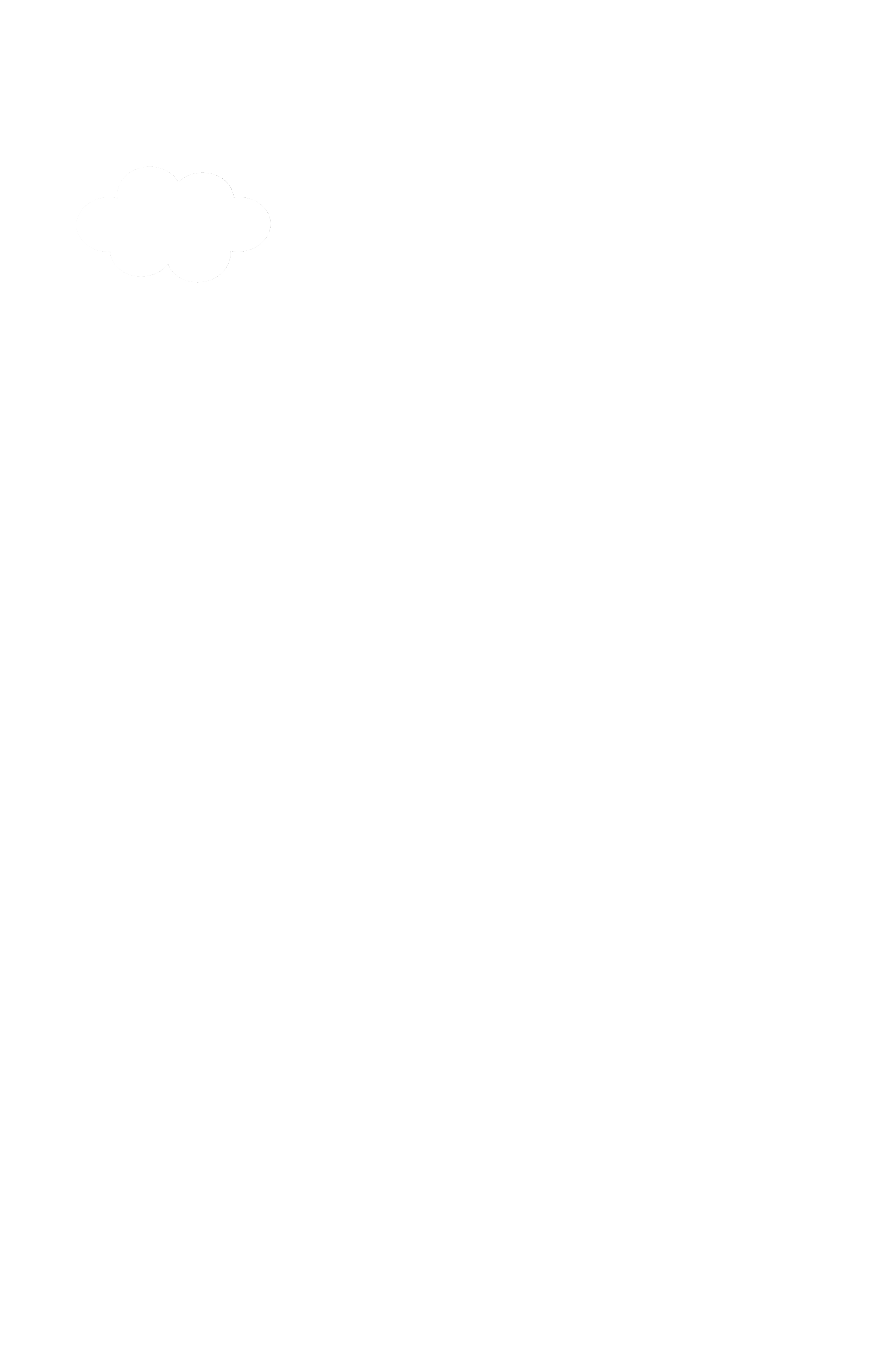 WORK SUMMARY OR REPORT ON WORK
数学教学模板
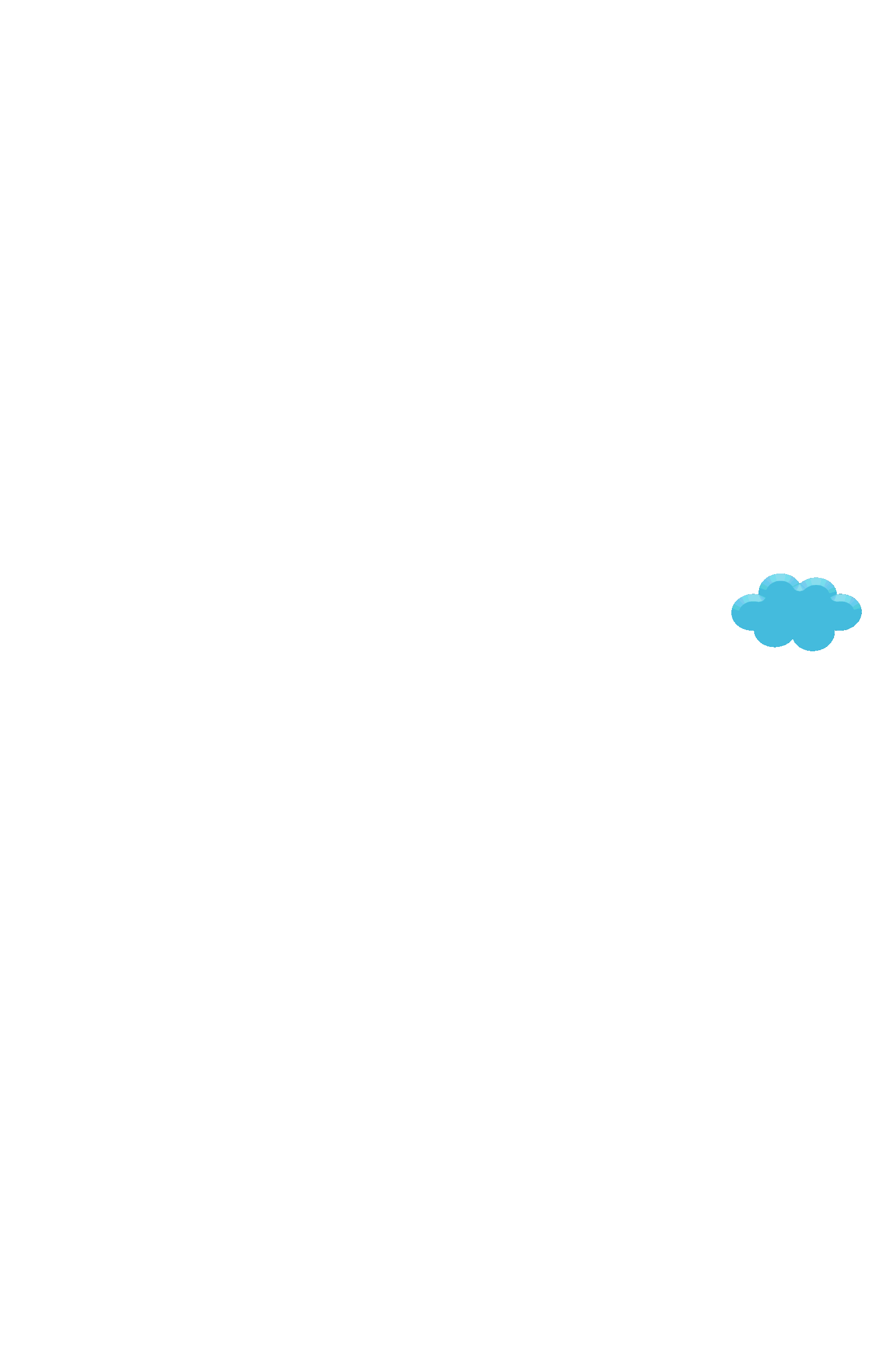 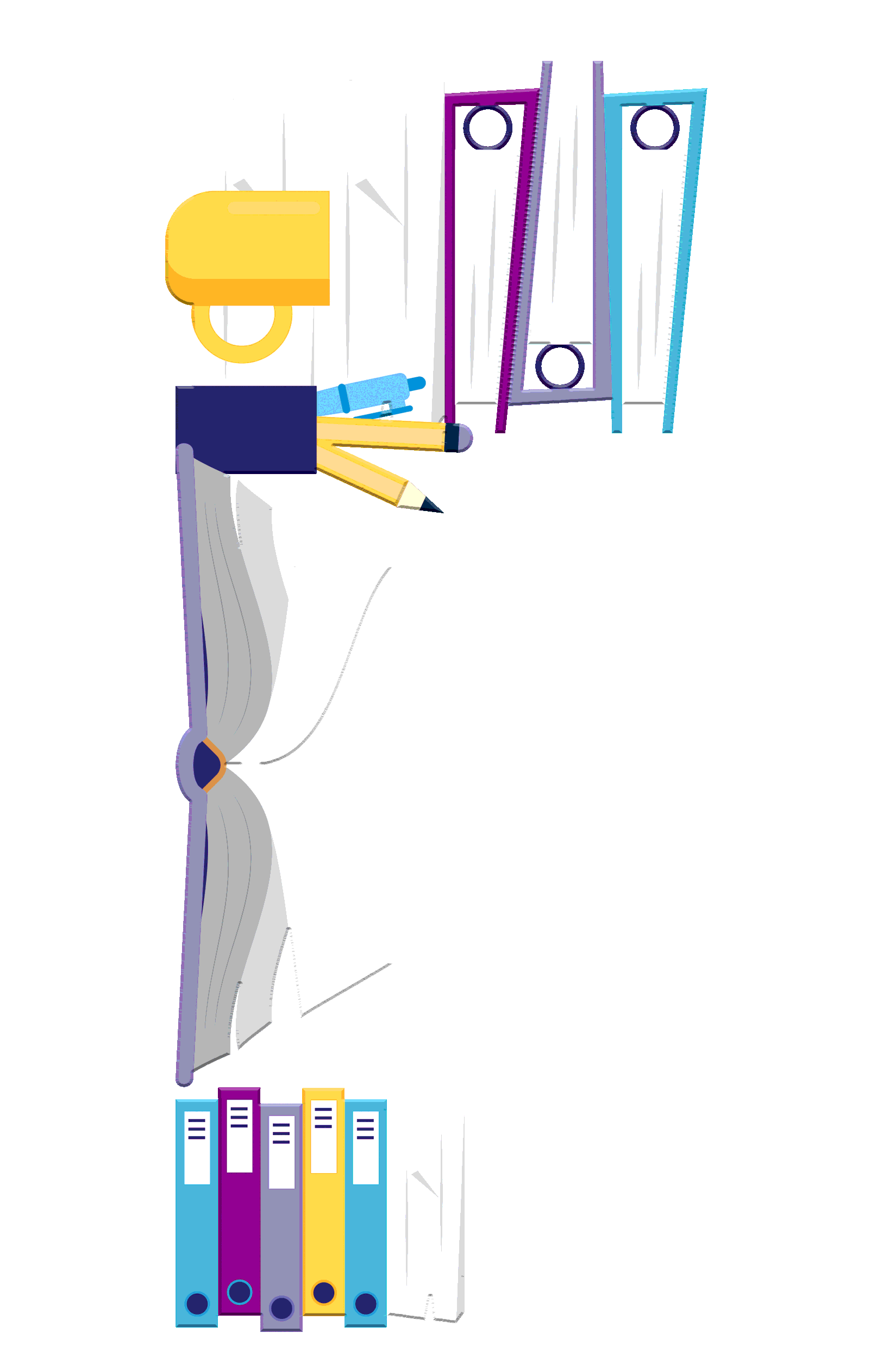 【教学设计/教学目标/数学模板/课程汇报】
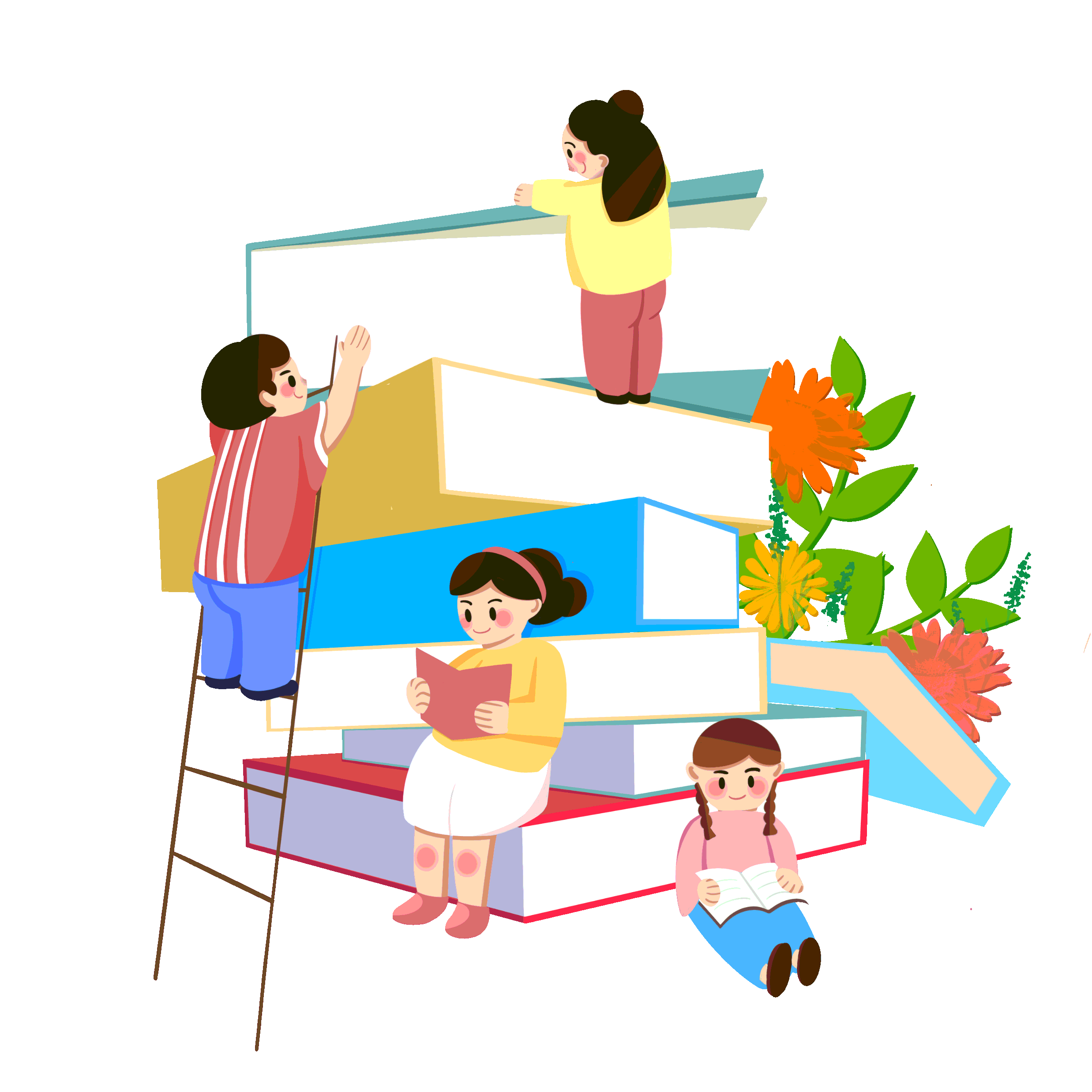 Click here to enter your text,change the color or size of the text. Click here to enter your text,change the color or size of the text.
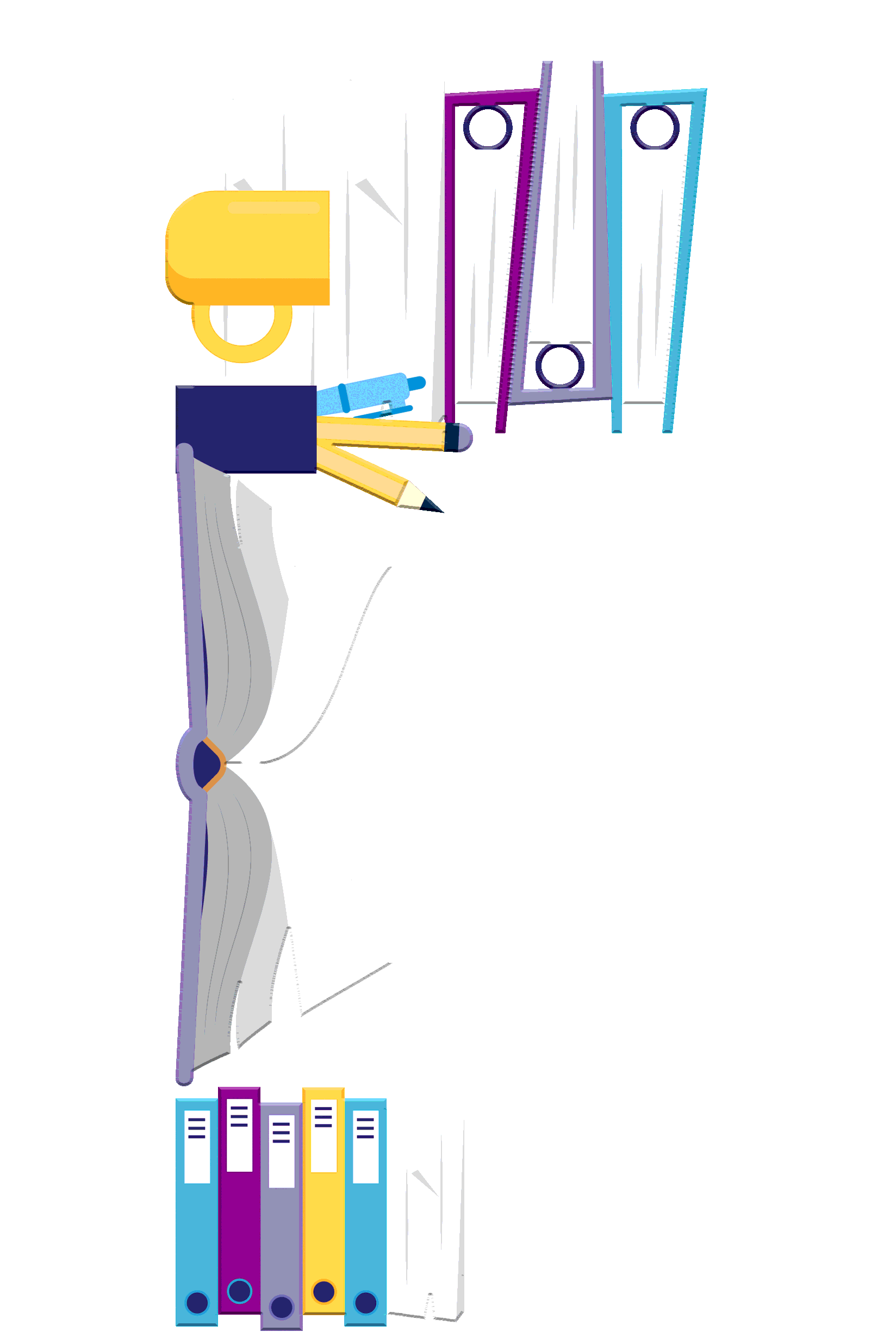 汇报人：PPT汇
汇报时间：XXX
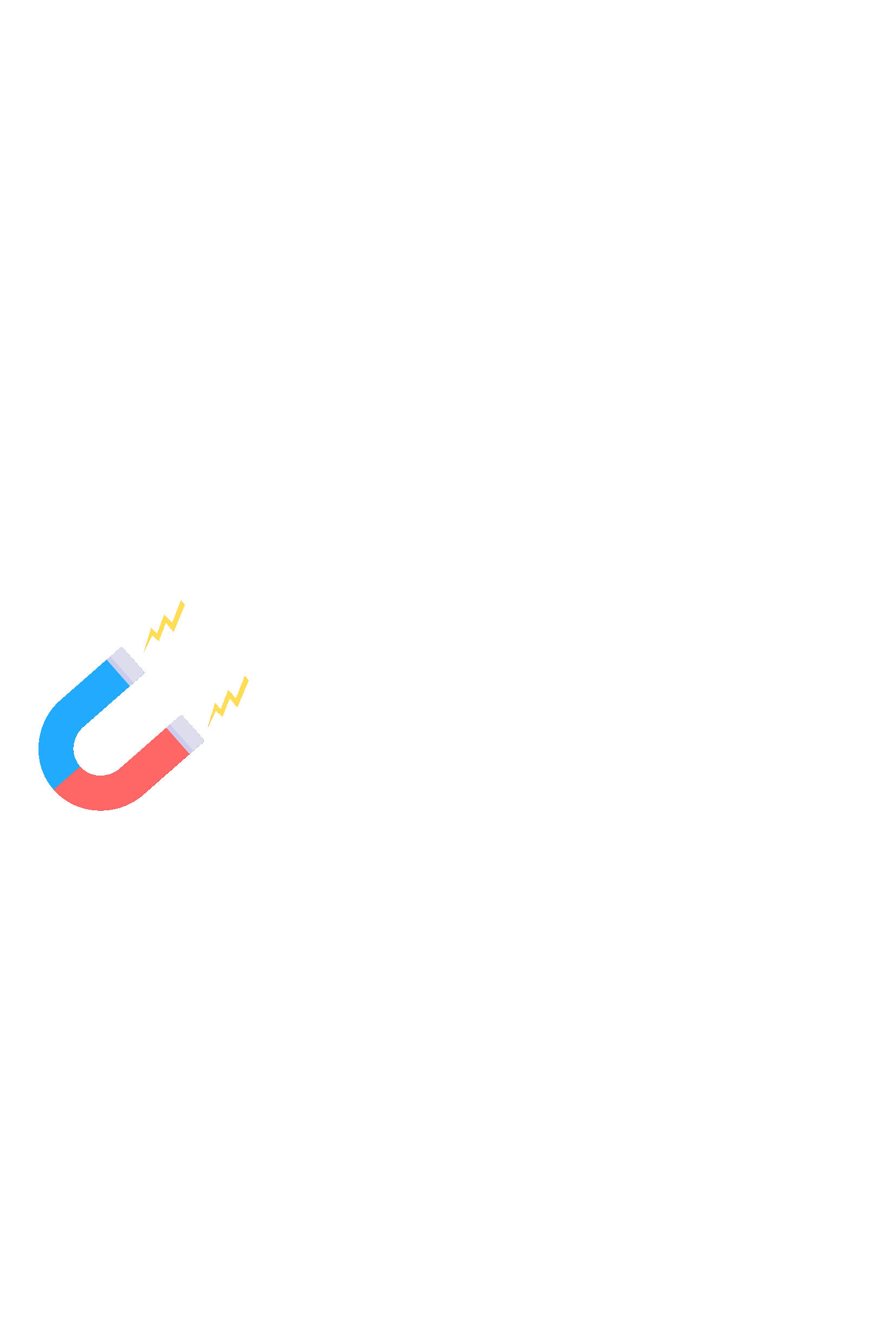 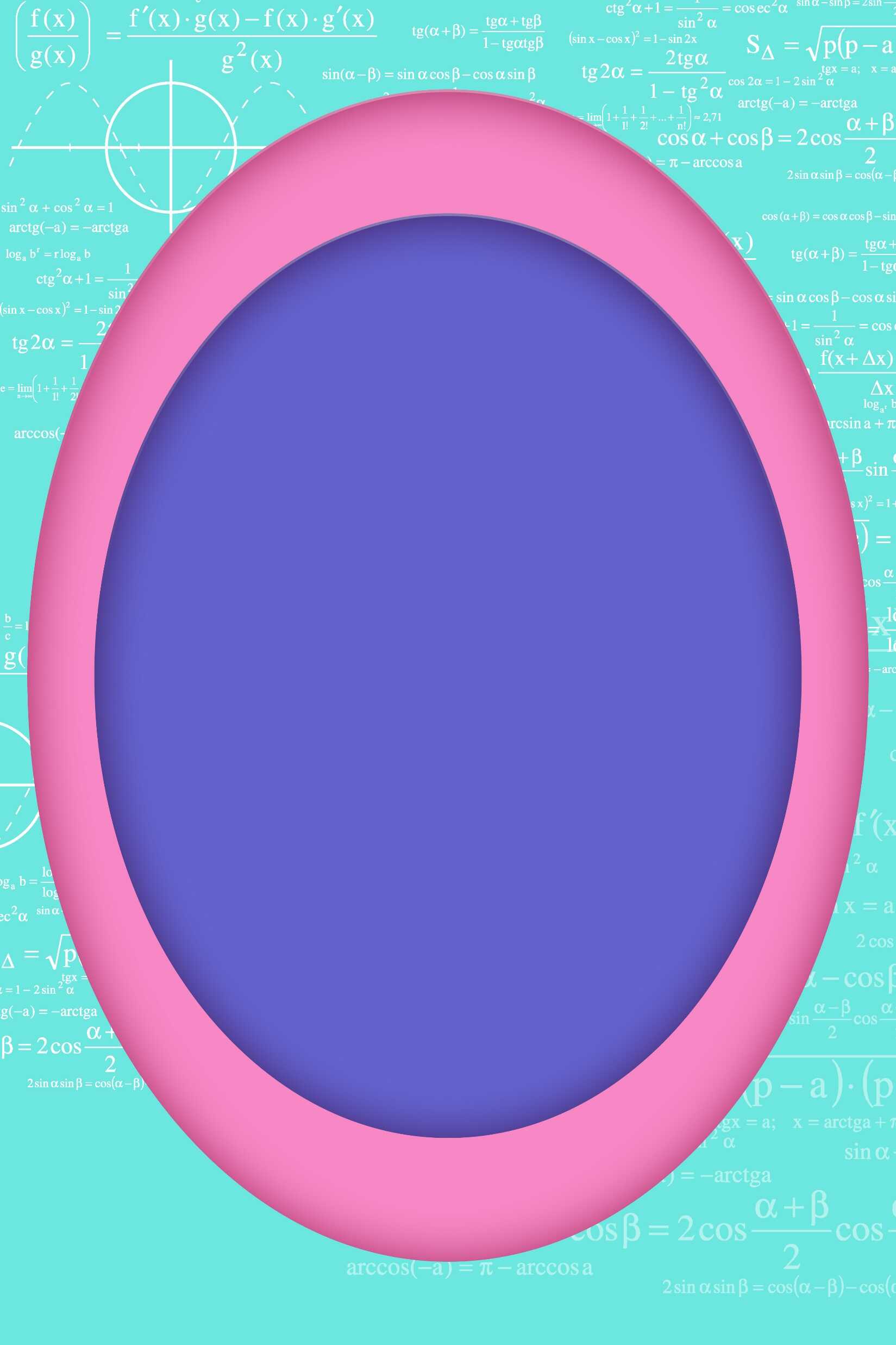 目录
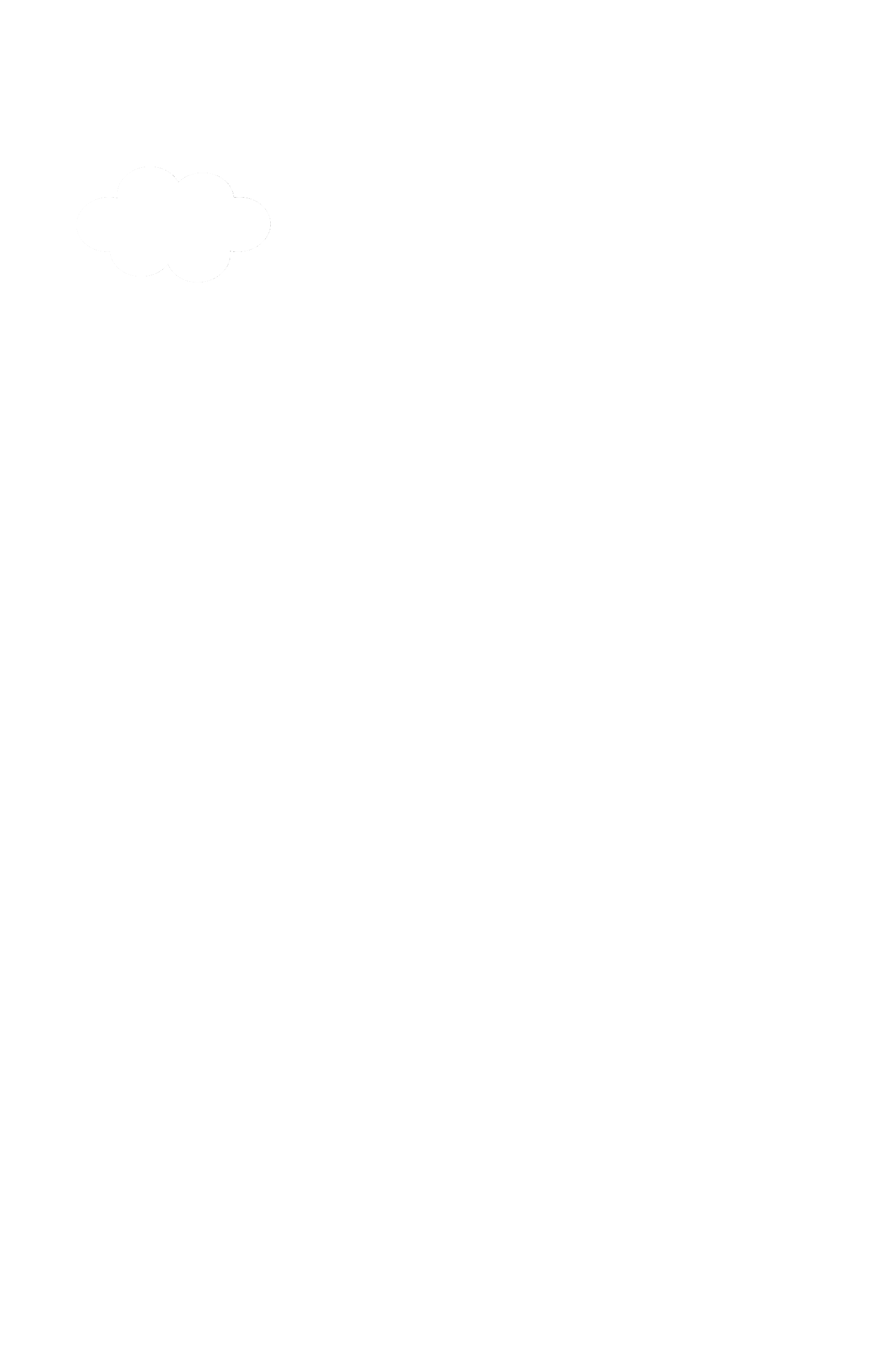 CONTENTS
01
02
03
04
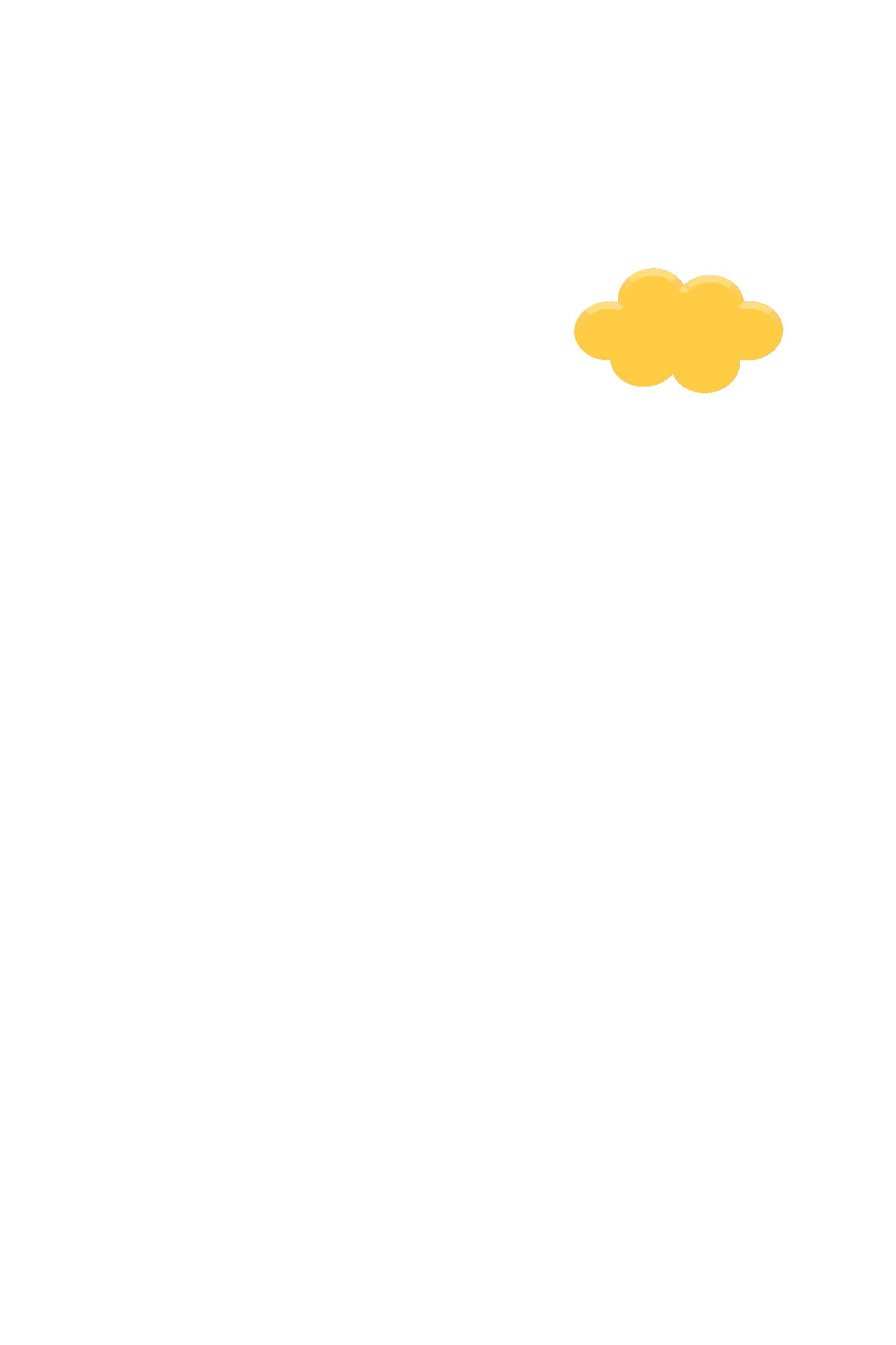 教学设计
教学目标
教学过程
教学反思
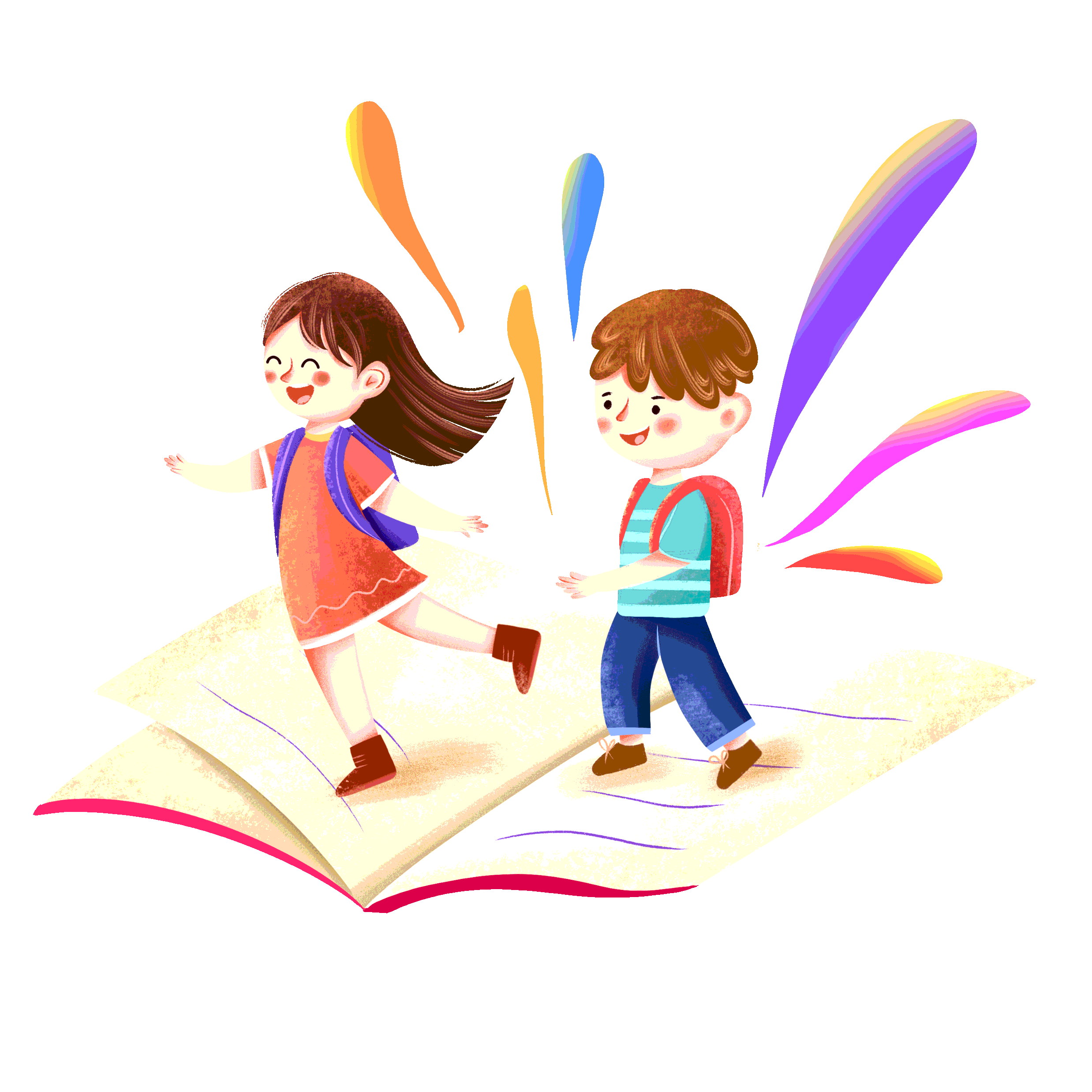 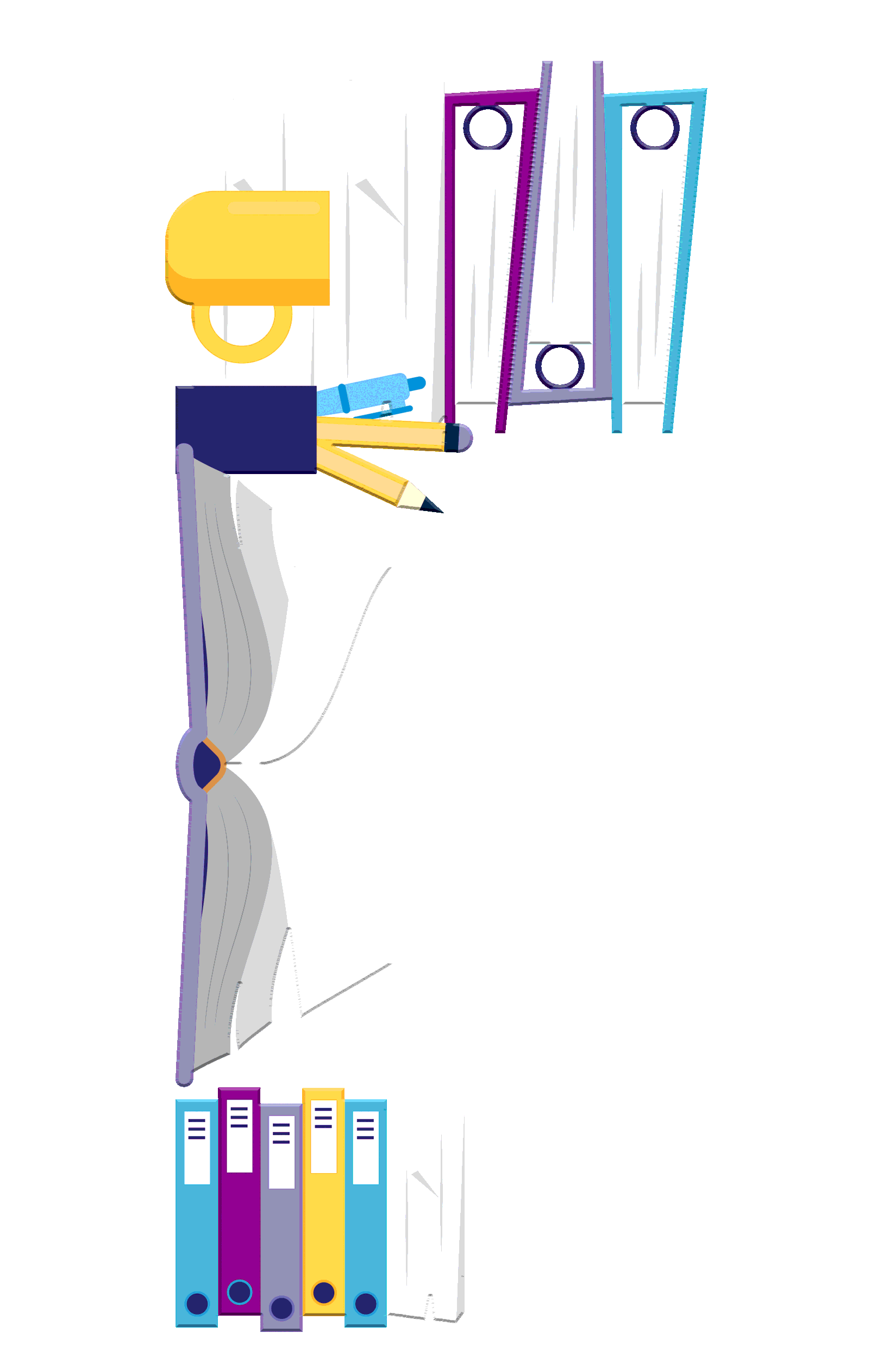 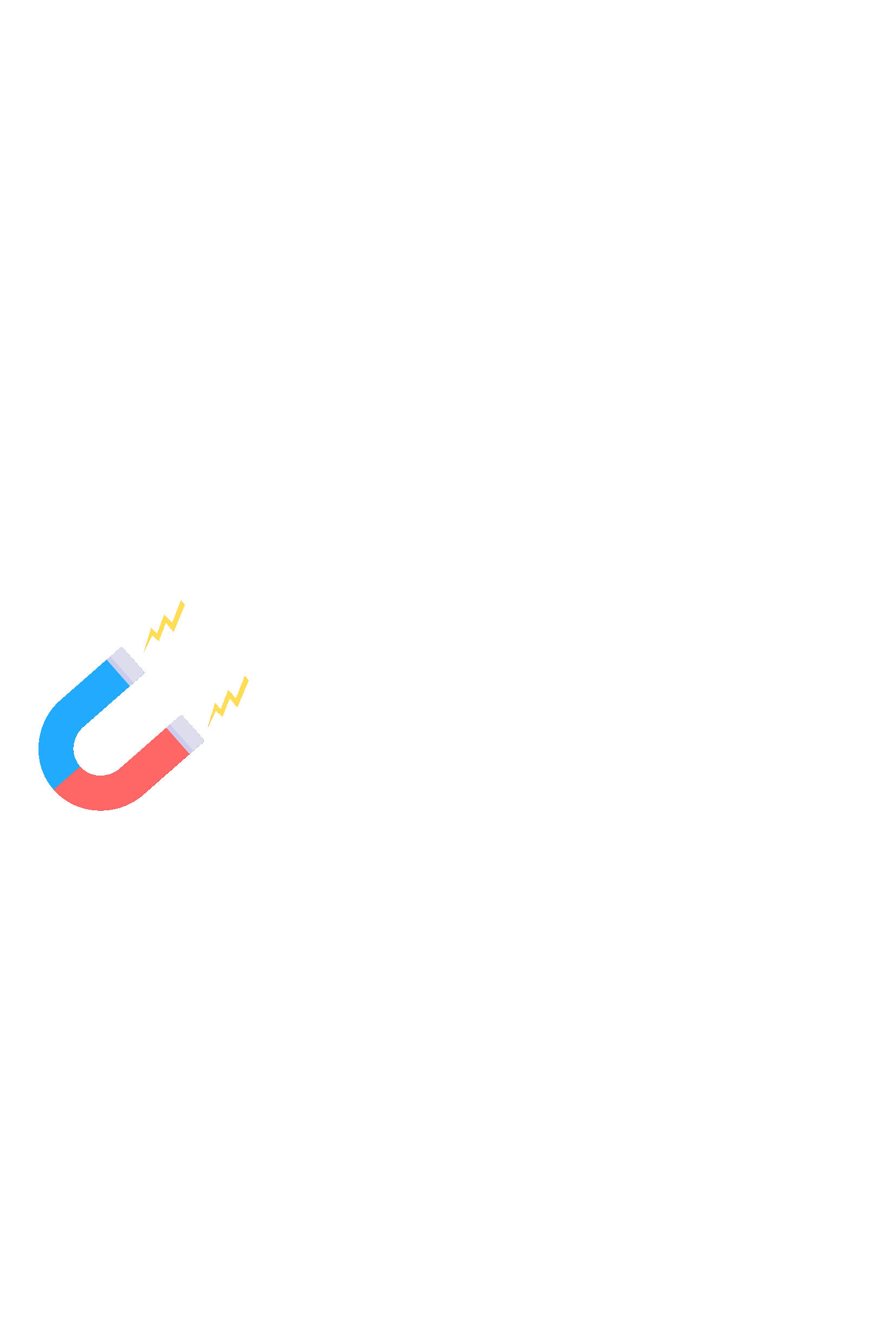 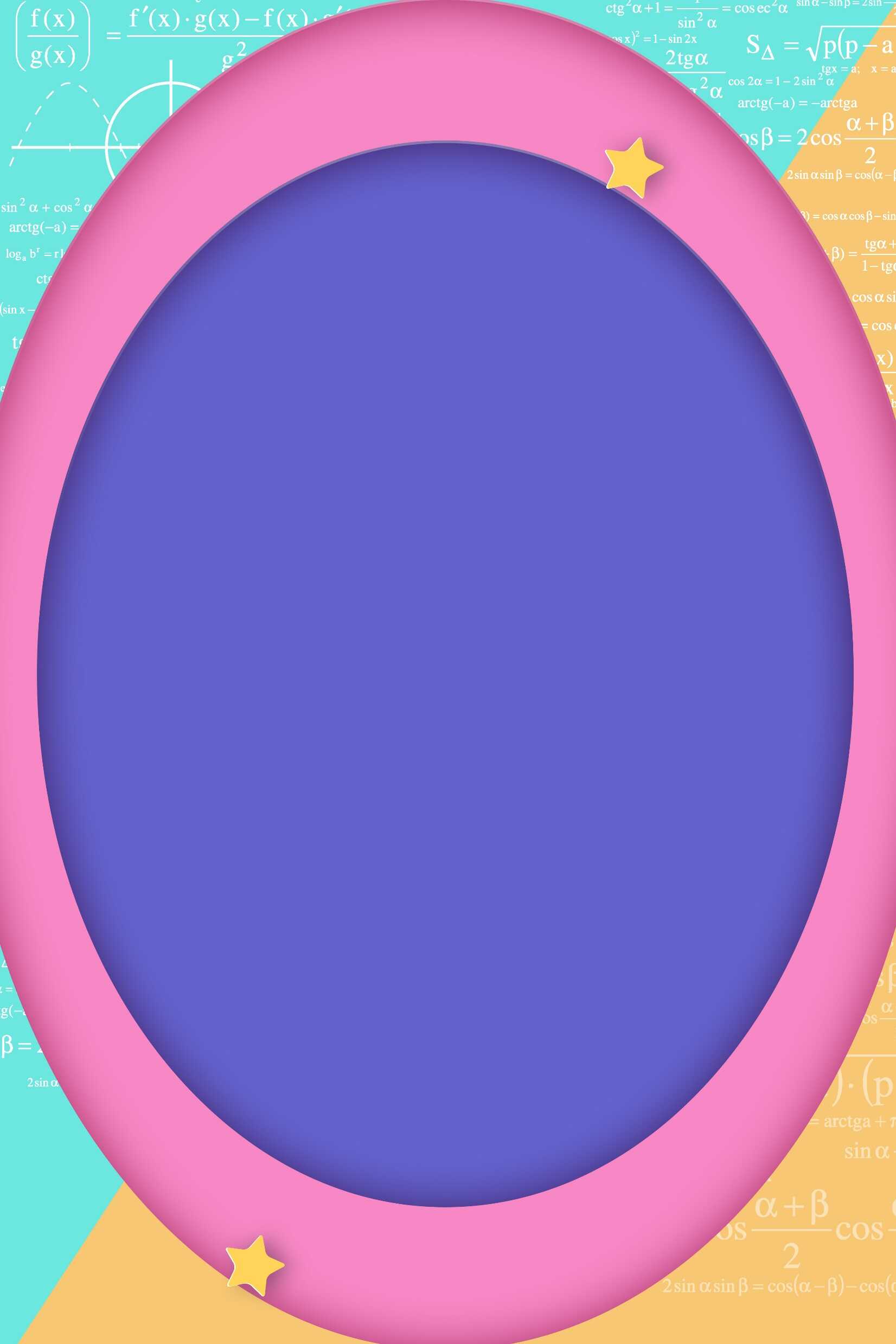 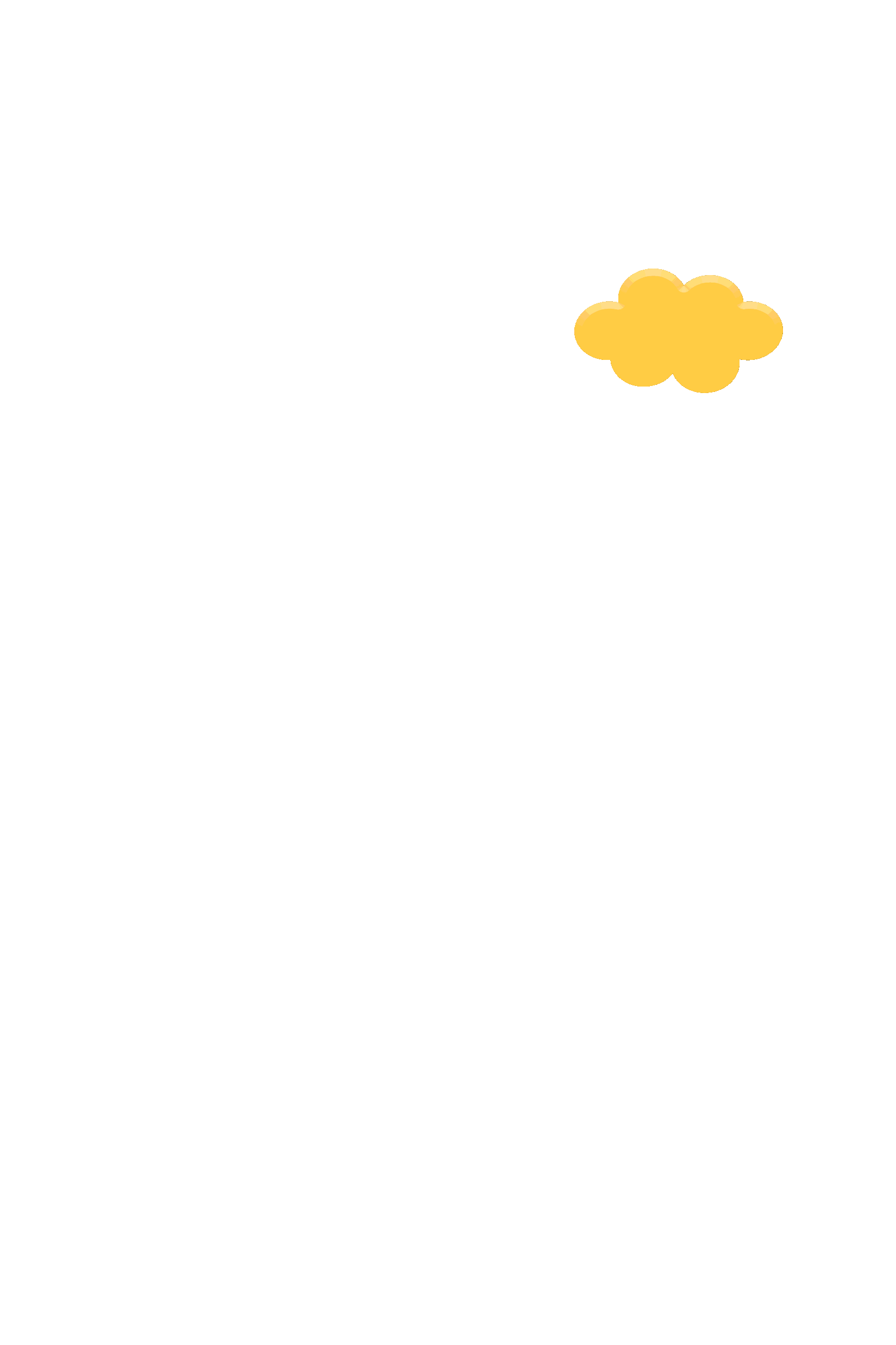 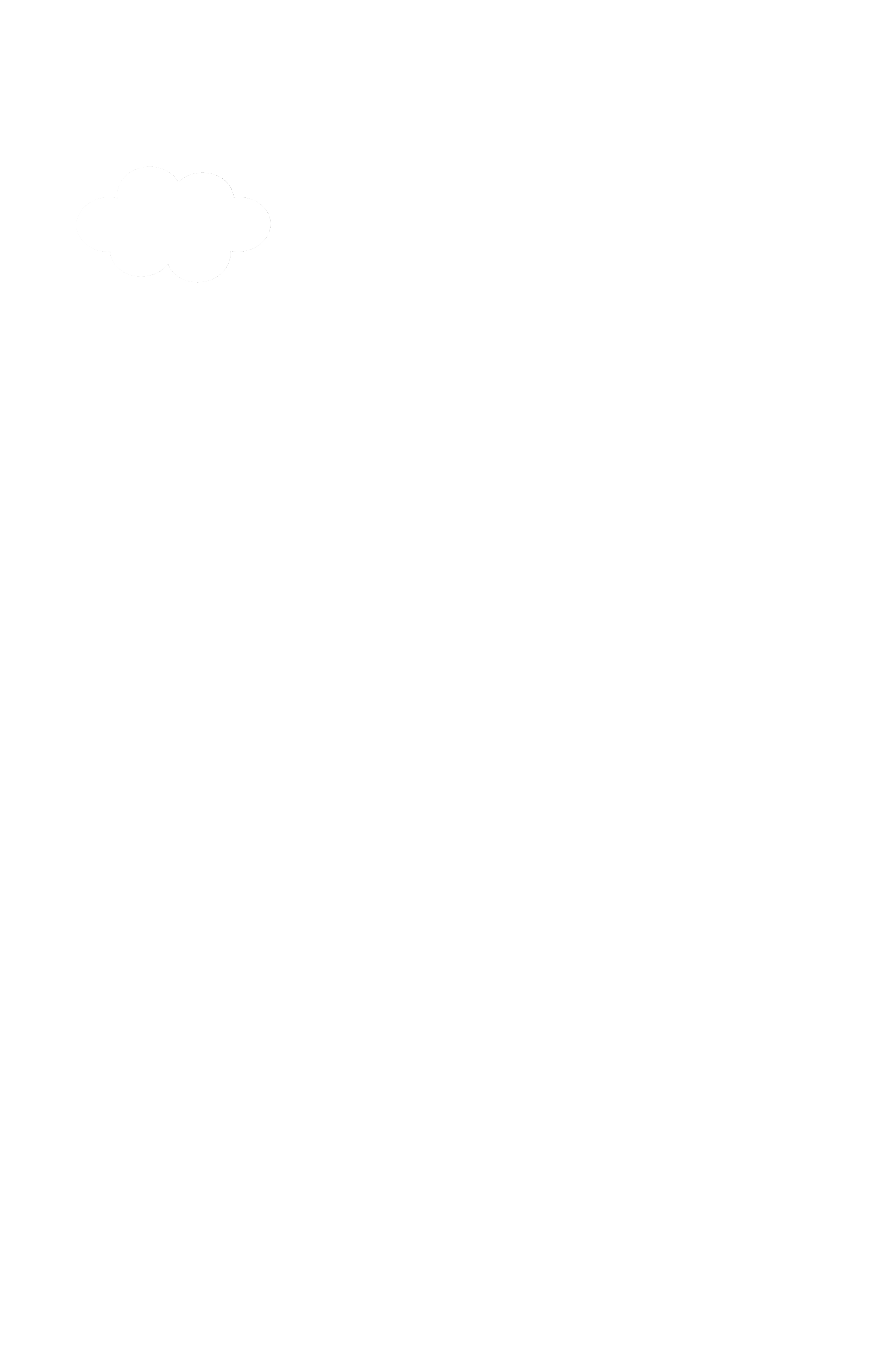 PART 01
教学设计
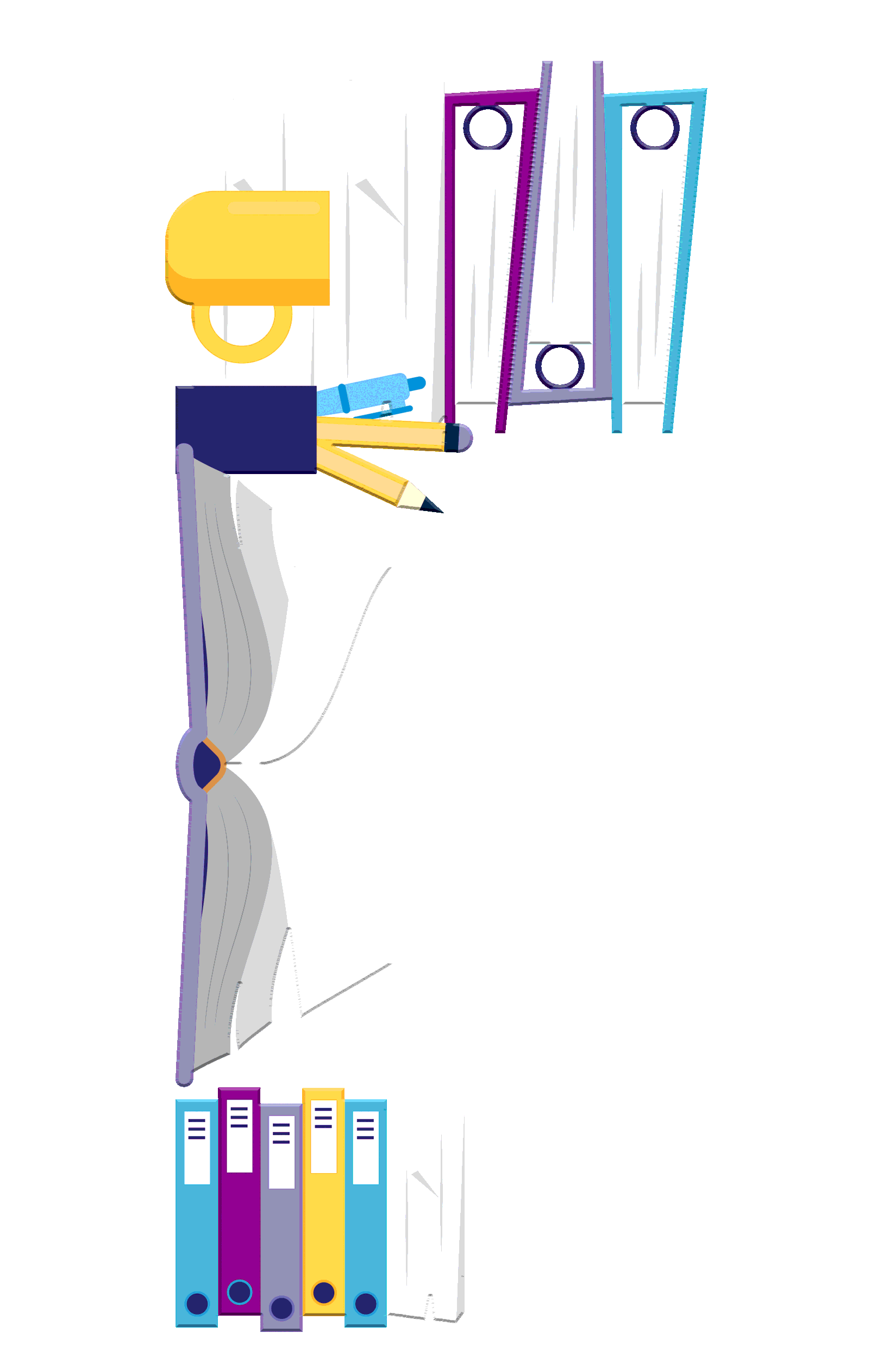 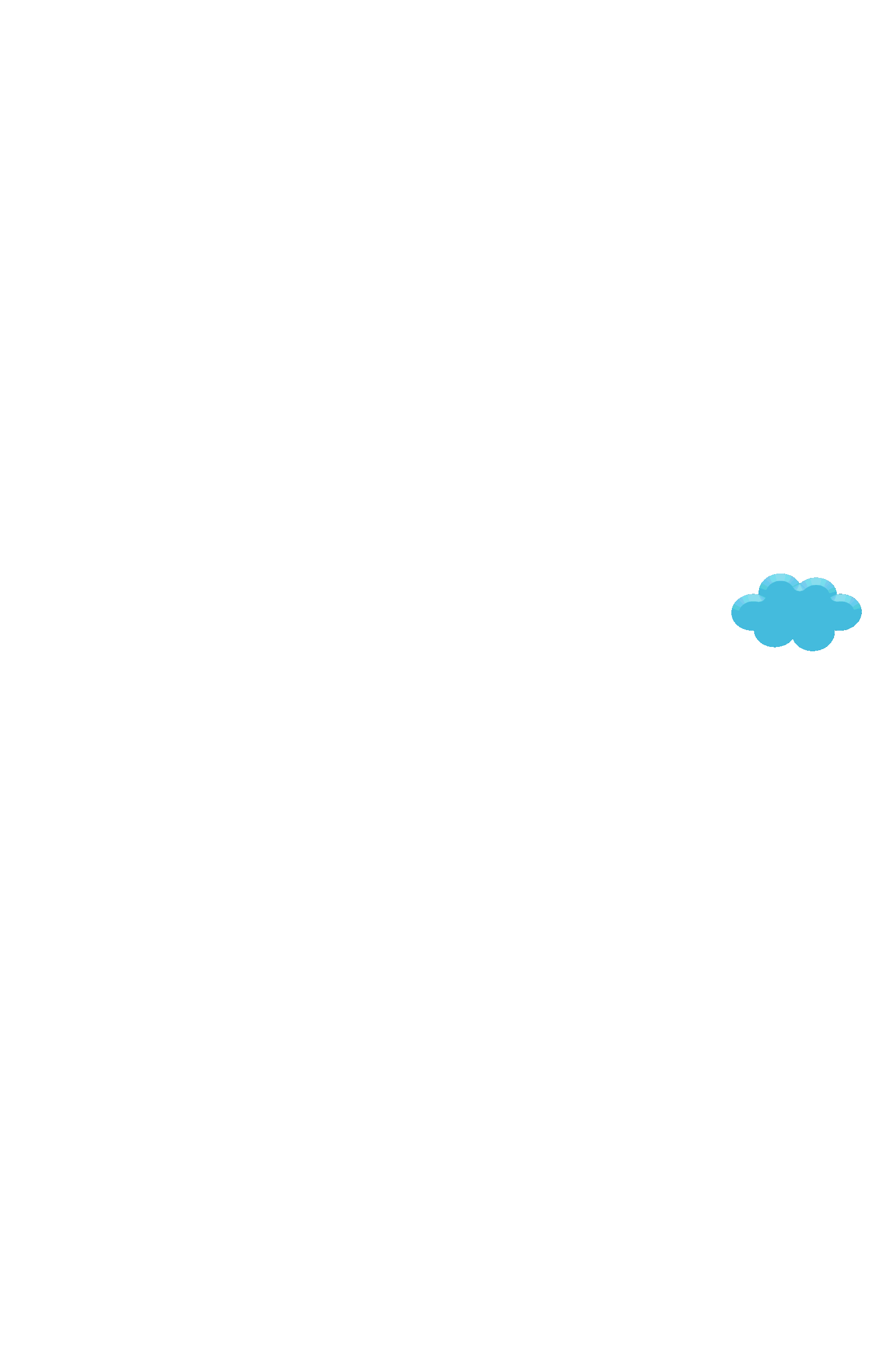 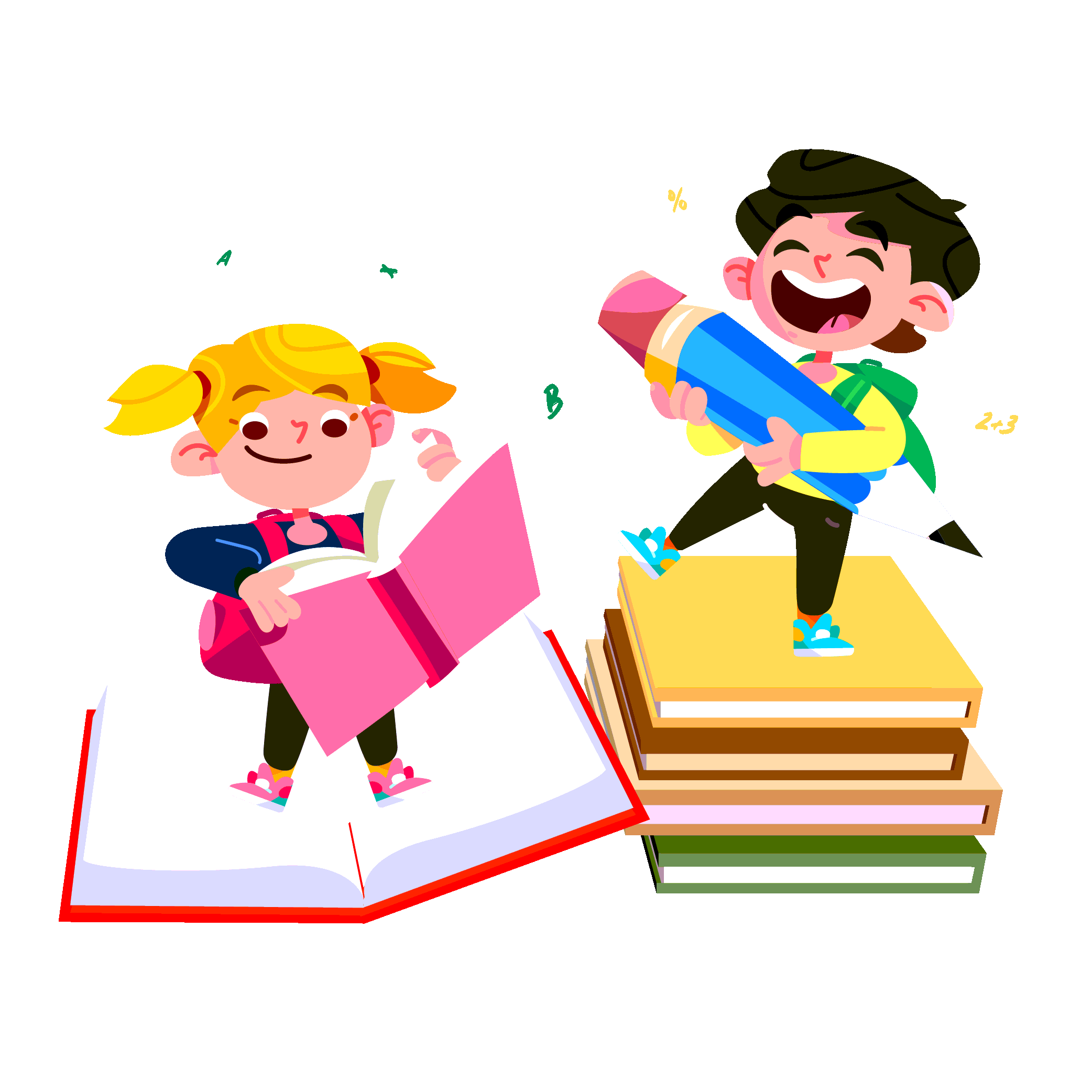 Click here to enter your text,change the color or size of the text. Click here to enter your text,change the color or size of the text.
编辑标题
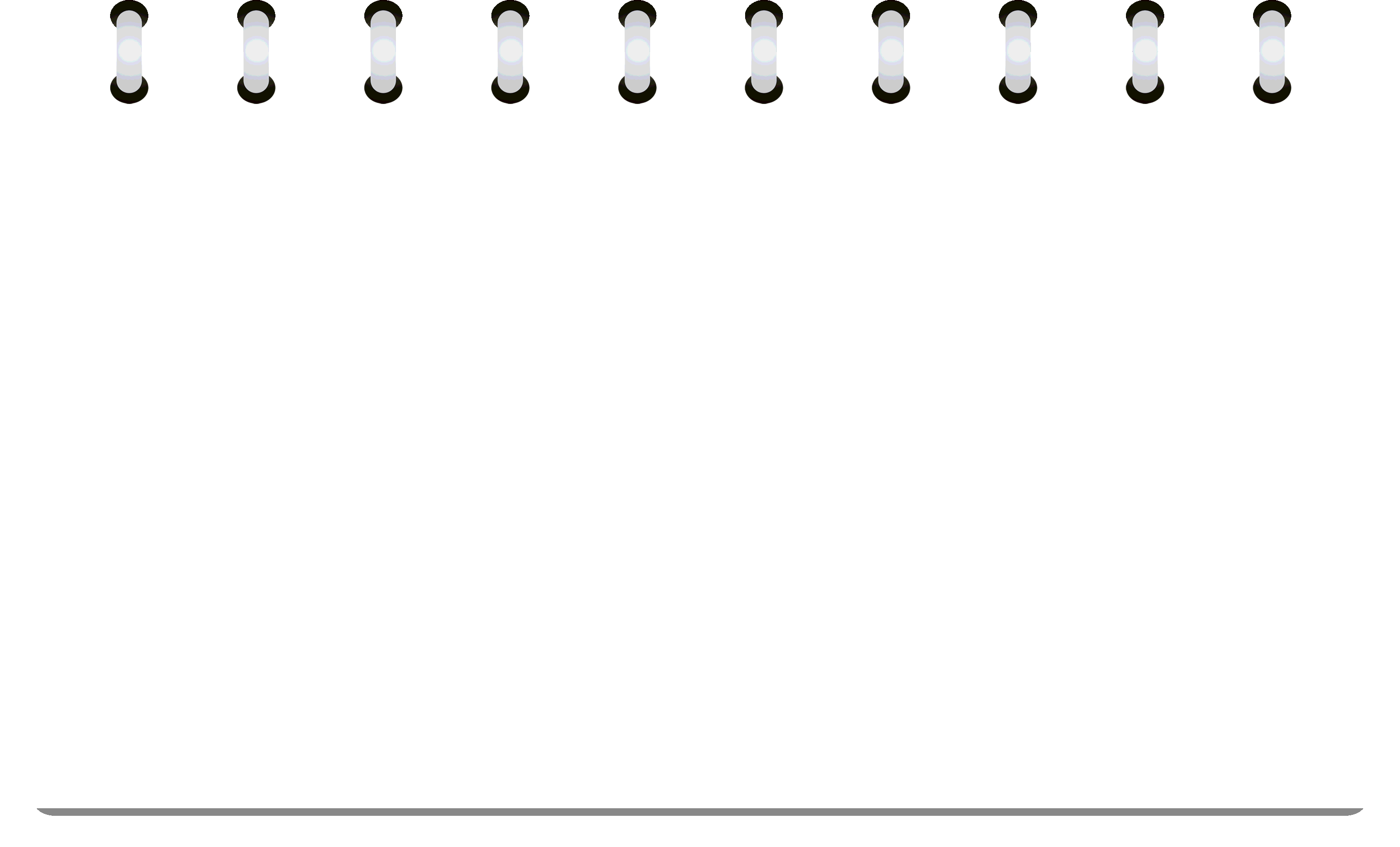 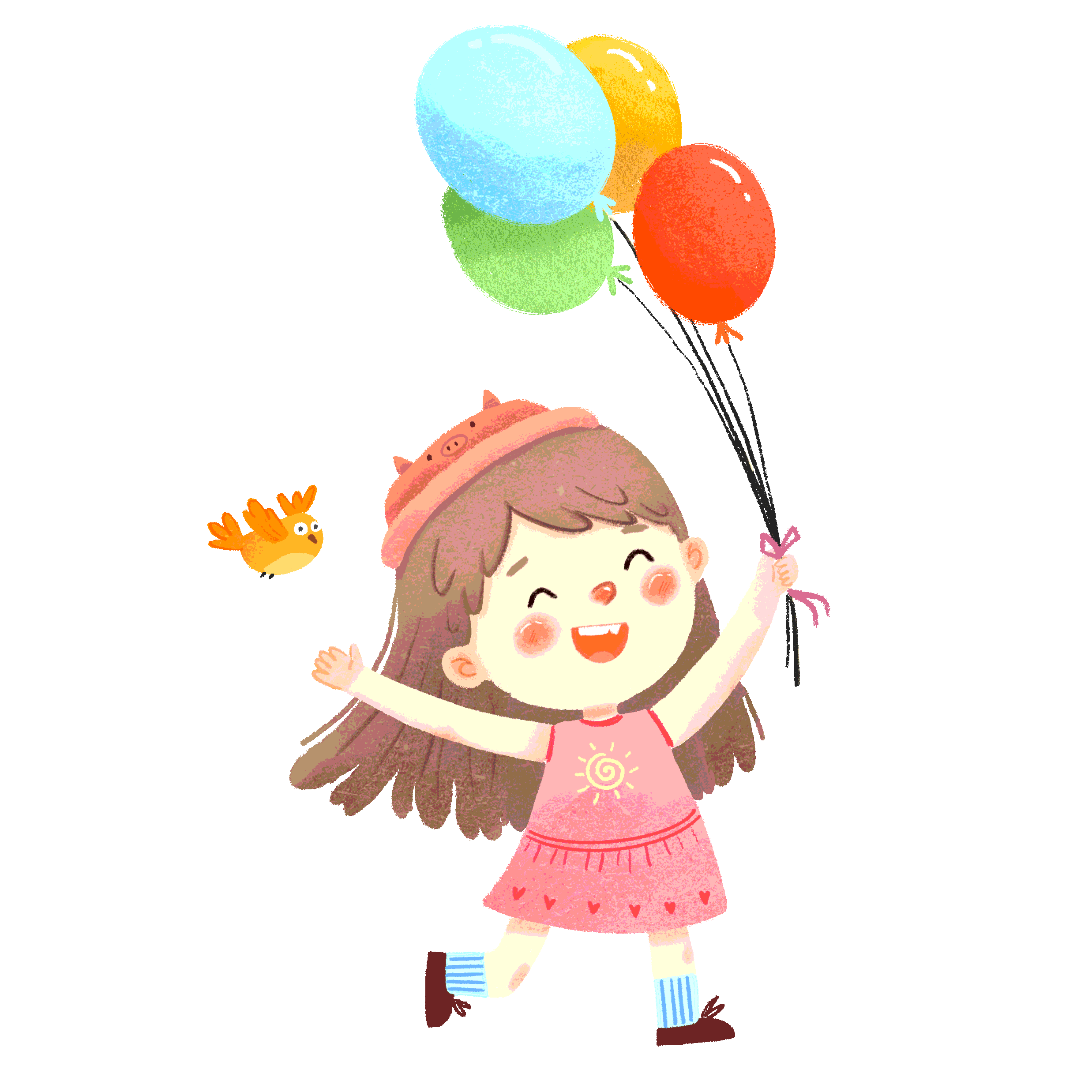 请您在此处编辑标题
输入标题内容，在此处添加文字说明，简要说明即可，在此处添加文字说明，简要说明即可，在此处添加文字说明。
输入标题内容，在此处添加文字说明，简要说明即可，在此处添加文字说明，简要说明即可，在此处添加文字说明。
输入标题
输入标题
输入标题
输入标题
点击此处输入文字内容，点击此处输入文字内容，点击此处输入文字内容，点击此处输入文字内容
点击此处输入文字内容，点击此处输入文字内容，点击此处输入文字内容，点击此处输入，点击此处输入文字内容
点击此处输入文字内容，点击此处输入文字内容，点击此处输入文字内容，点击此处输入文字内容
点击此处输入文字内容，点击此处输入文字内容，点击此处输入文字内容，点击此处输入文字内容
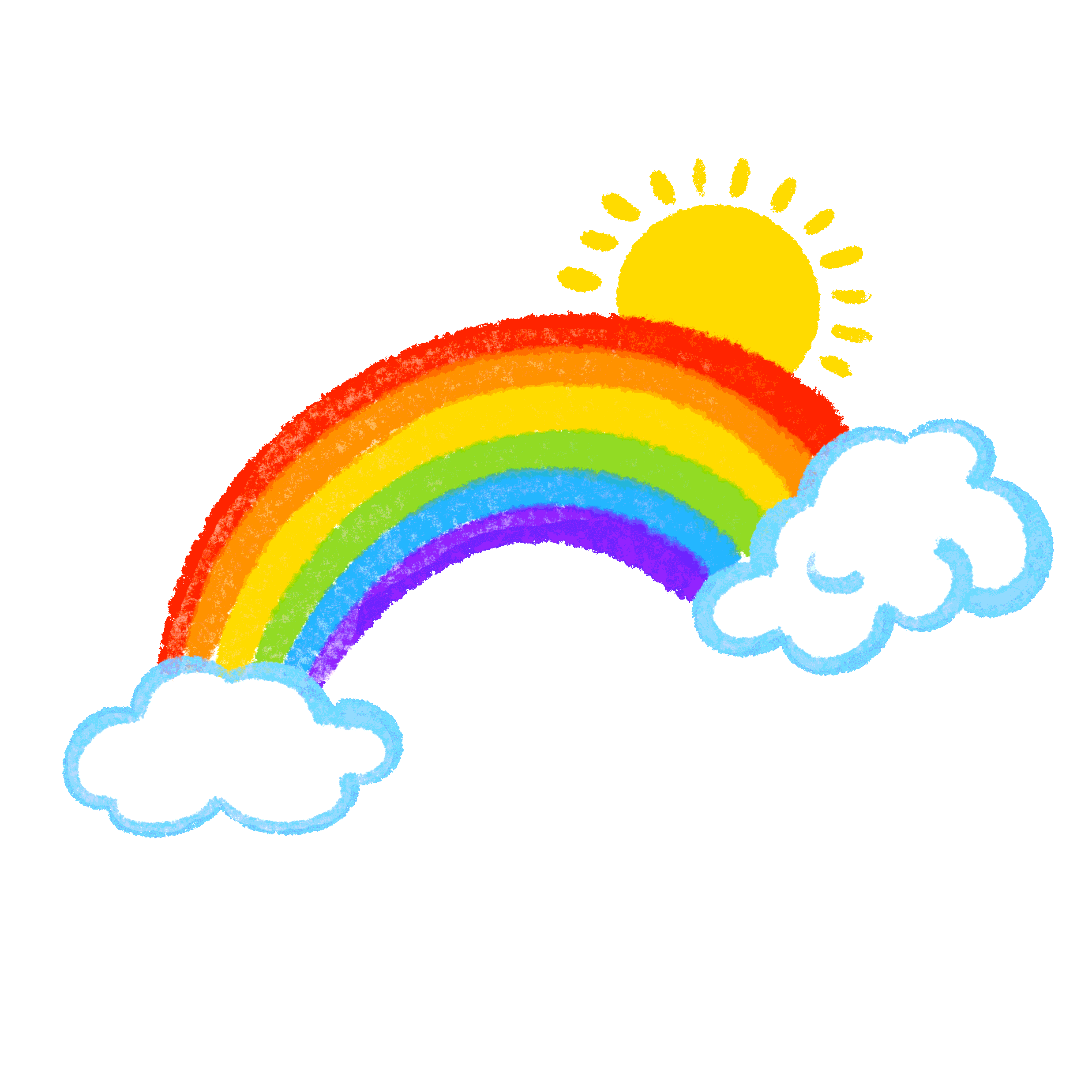 编辑标题
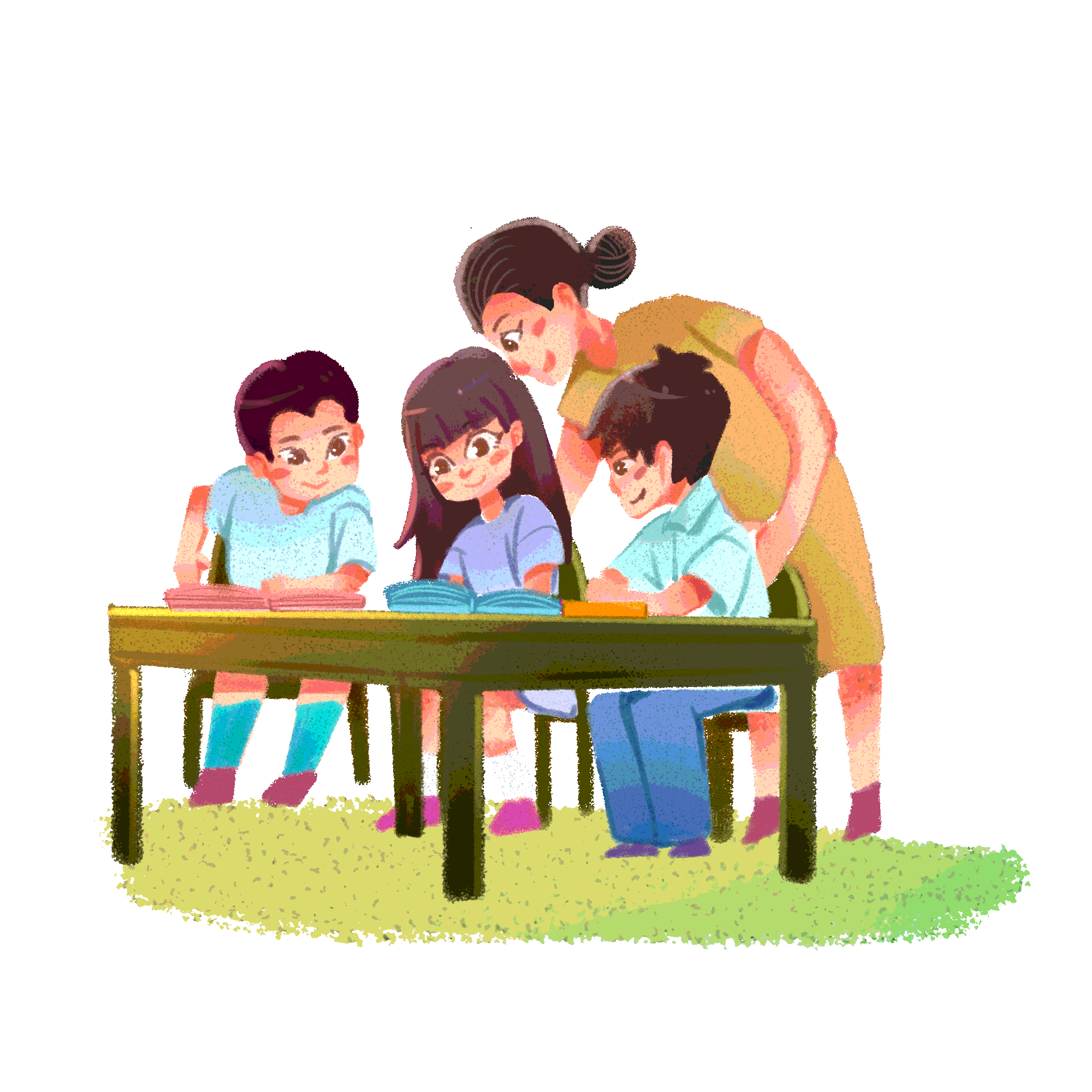 添加标题
添加标题
添加标题
添加标题
请在此处添加具体内容，文字尽量言简意赅，简单说明即可，不必过于繁琐，注意板面美观度。
请在此处添加具体内容，文字尽量言简意赅，简单说明即可，不必过于繁琐，注意板面美观度。
请在此处添加具体内容，文字尽量言简意赅，简单说明即可，不必过于繁琐，注意板面美观度。
请在此处添加具体内容，文字尽量言简意赅，简单说明即可，不必过于繁琐，注意板面美观度。
输入标题
输入标题
点击此处输入文字内容，点击此处输入文字内容，点击此处输入文字内容，点击此处输入文字内容，点击此处输入文字内容
点击此处输入文字内容，点击此处输入文字内容，点击此处输入文字内容，点击此处输入文字内容
25%
42%
25%
42%
点击此处输入文字内容，点击此处输入文字内容，点击此处输入文字内容
点击此处输入文字内容，点击此处输入文字内容，点击此处输入文字内容
点击此处输入文字内容，点击此处输入文字内容，点击此处输入文字内容
点击此处输入文字内容，点击此处输入文字内容，点击此处输入文字内容
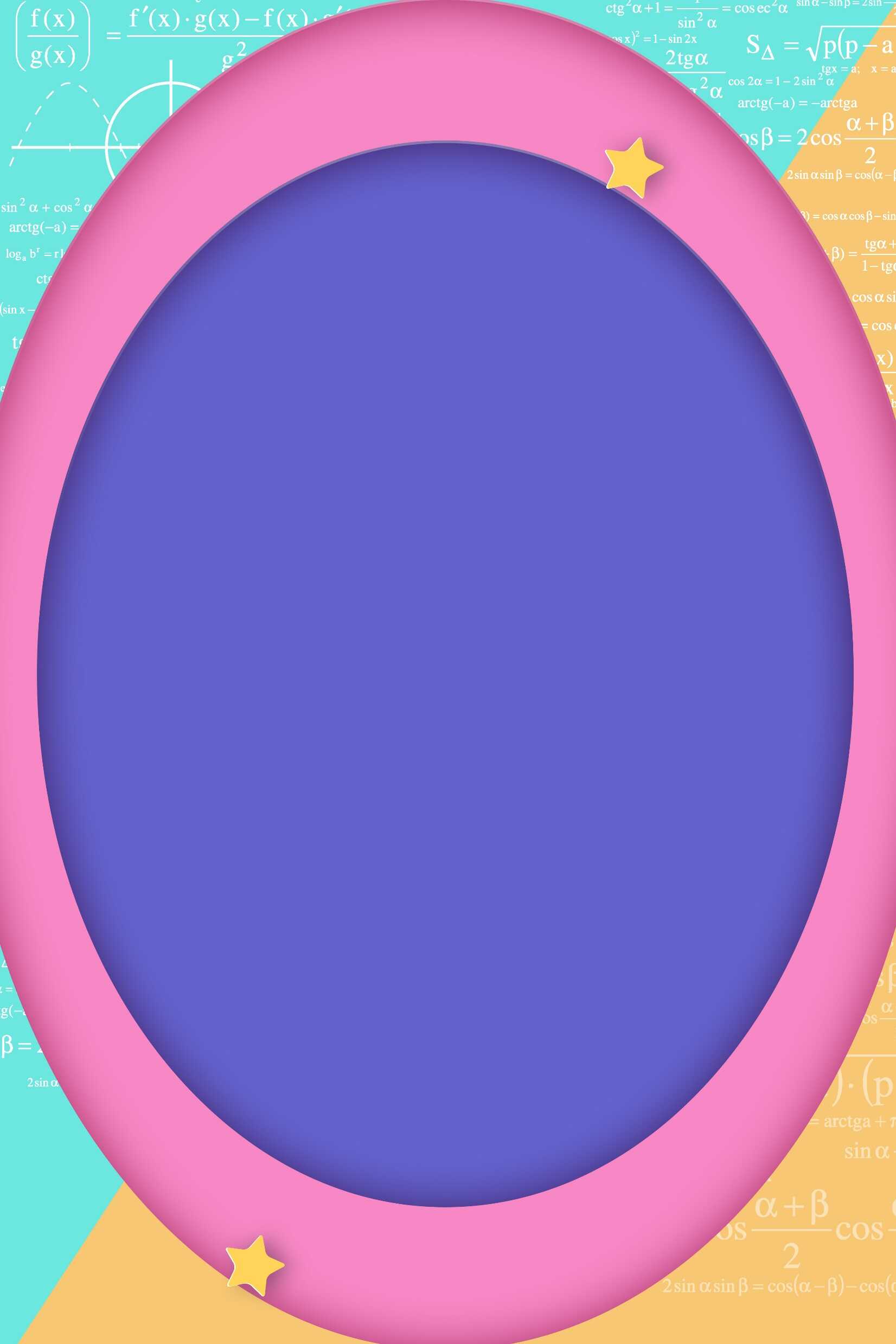 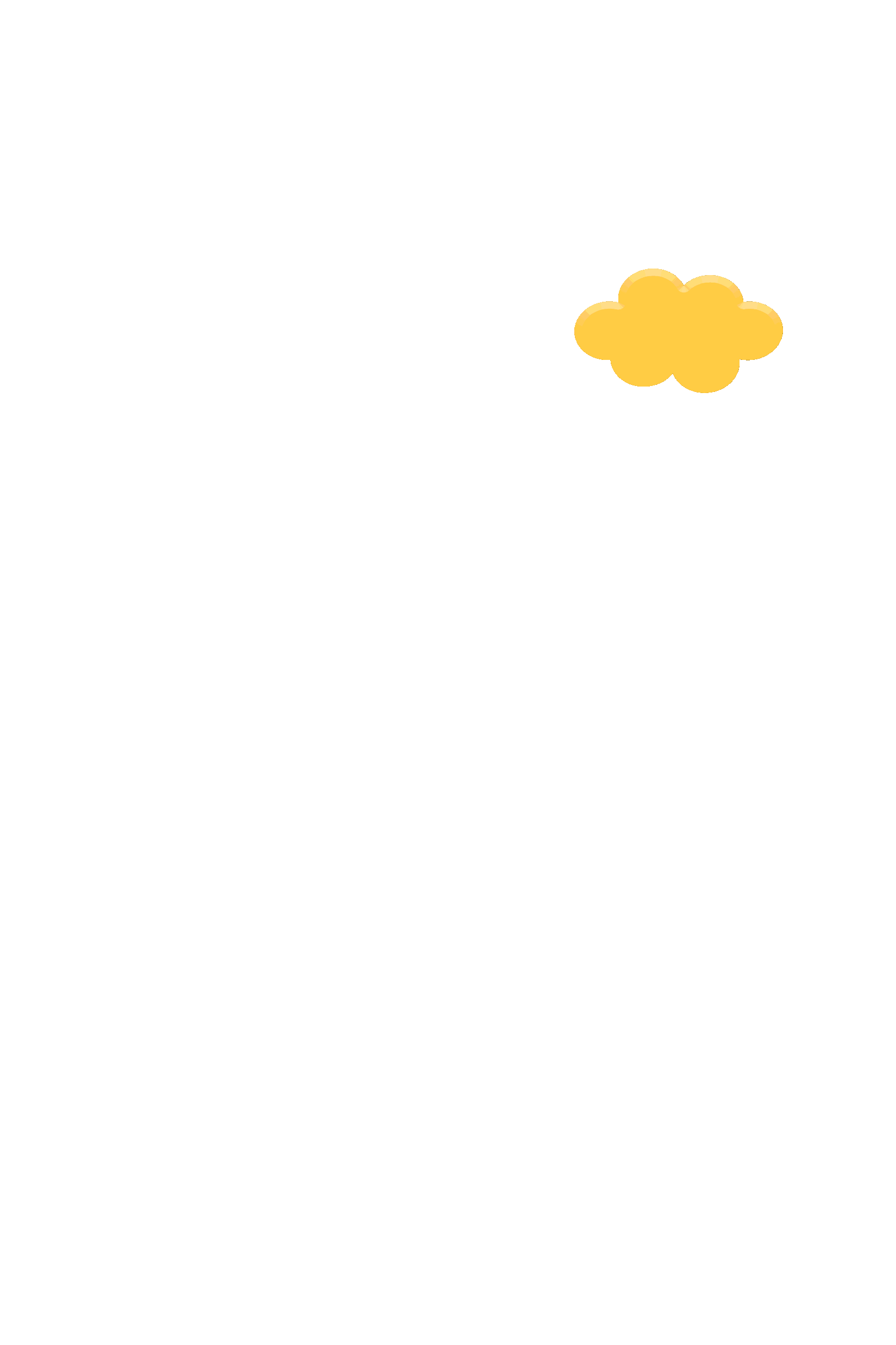 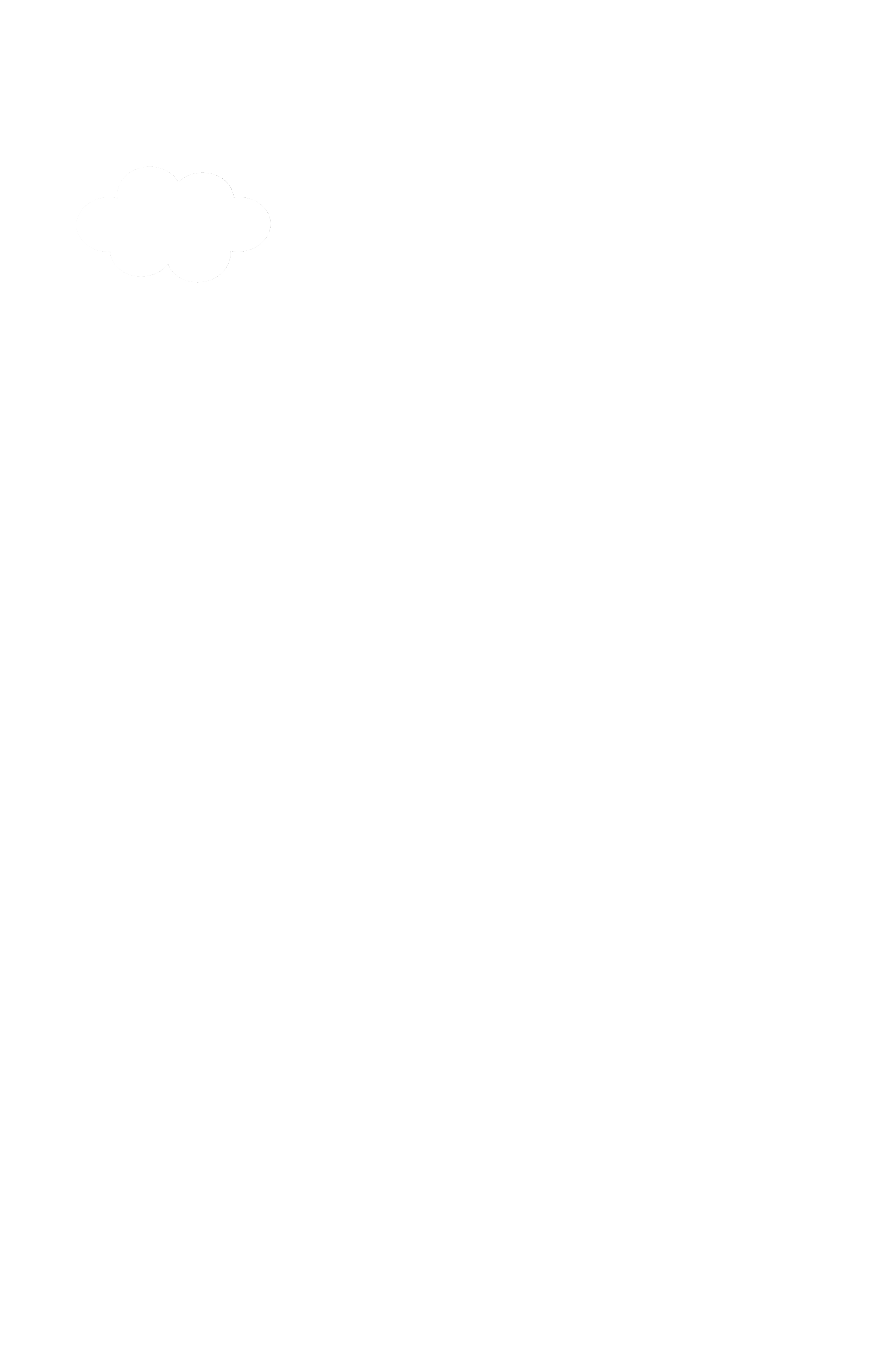 PART 02
教学目标
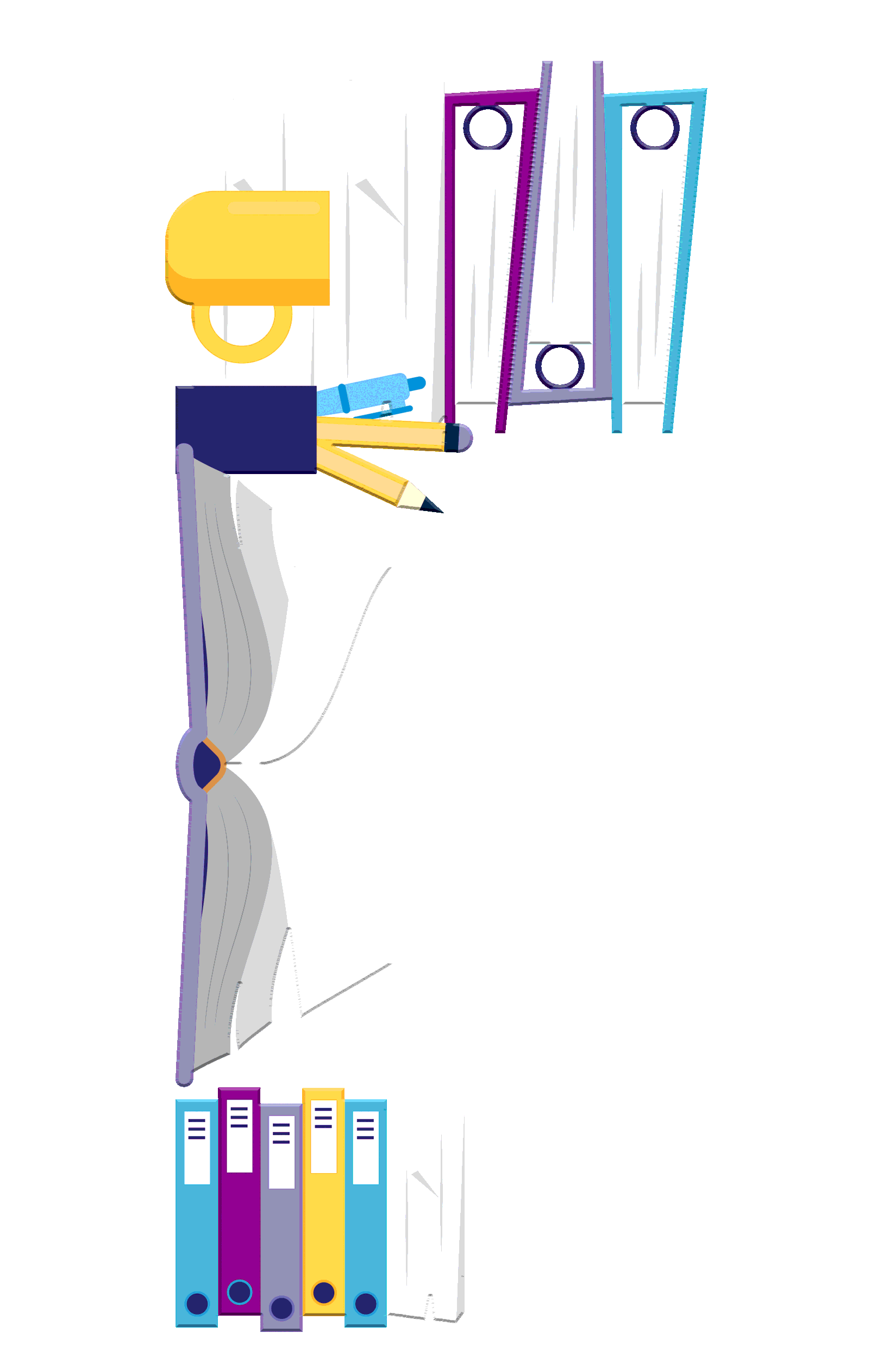 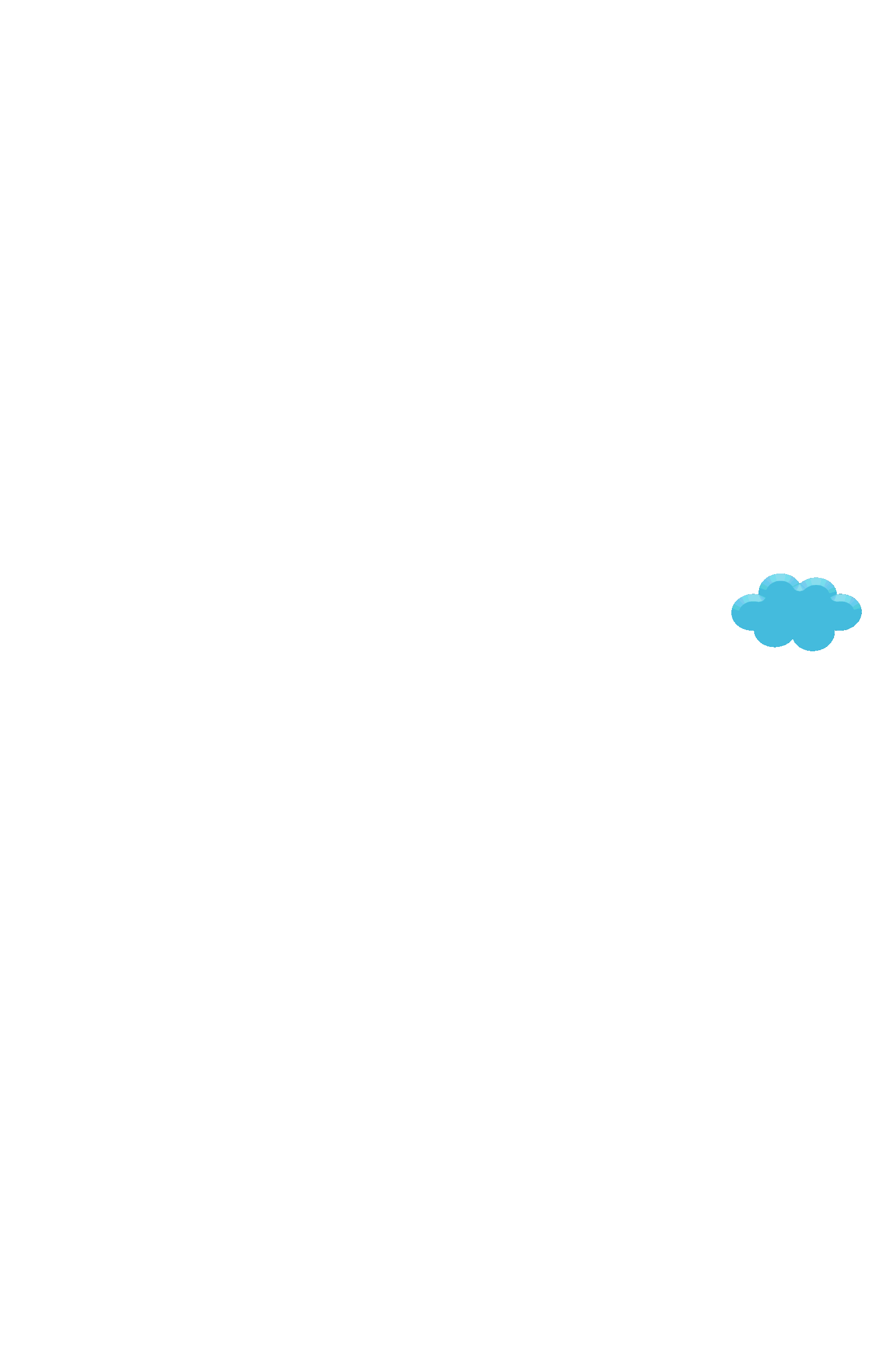 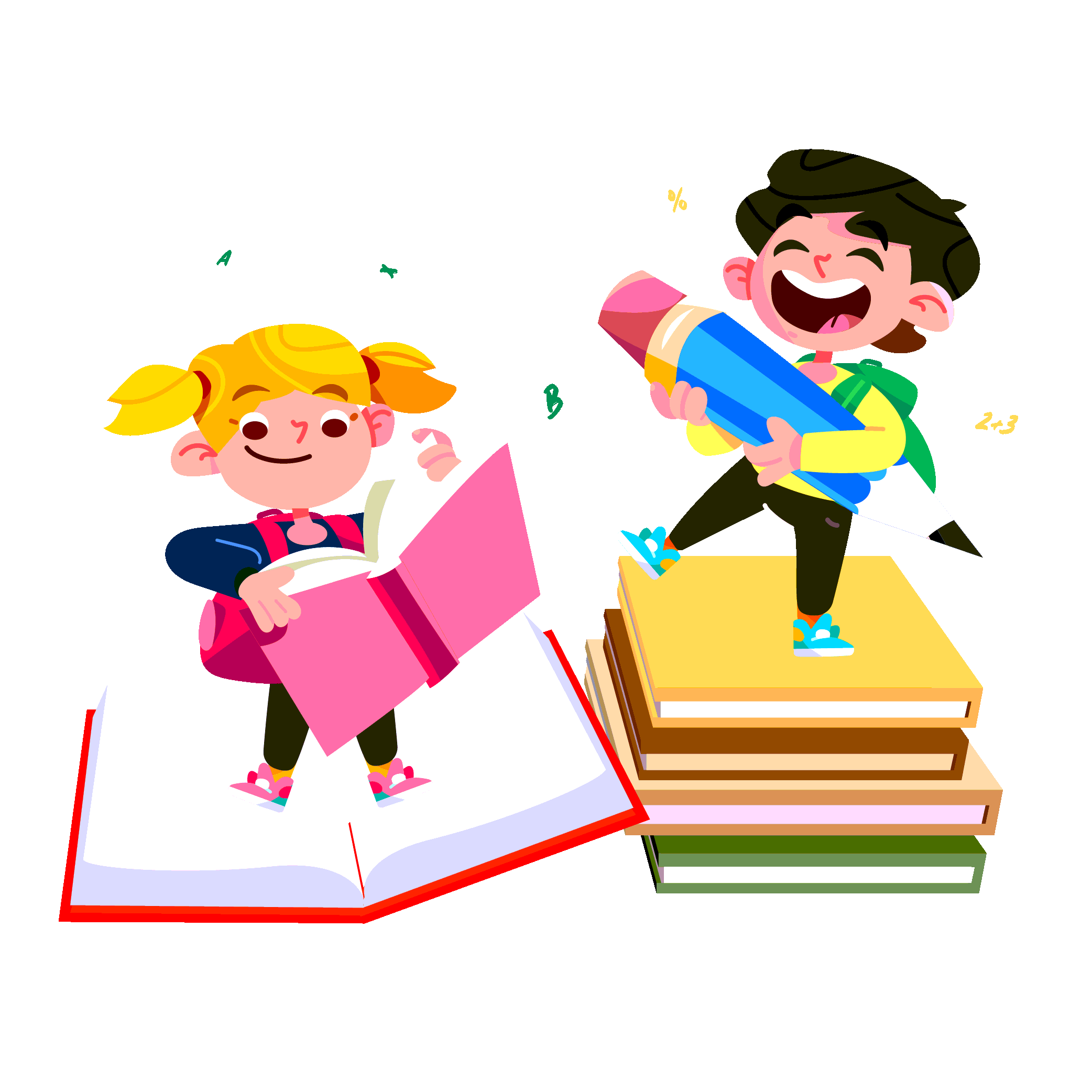 Click here to enter your text,change the color or size of the text. Click here to enter your text,change the color or size of the text.
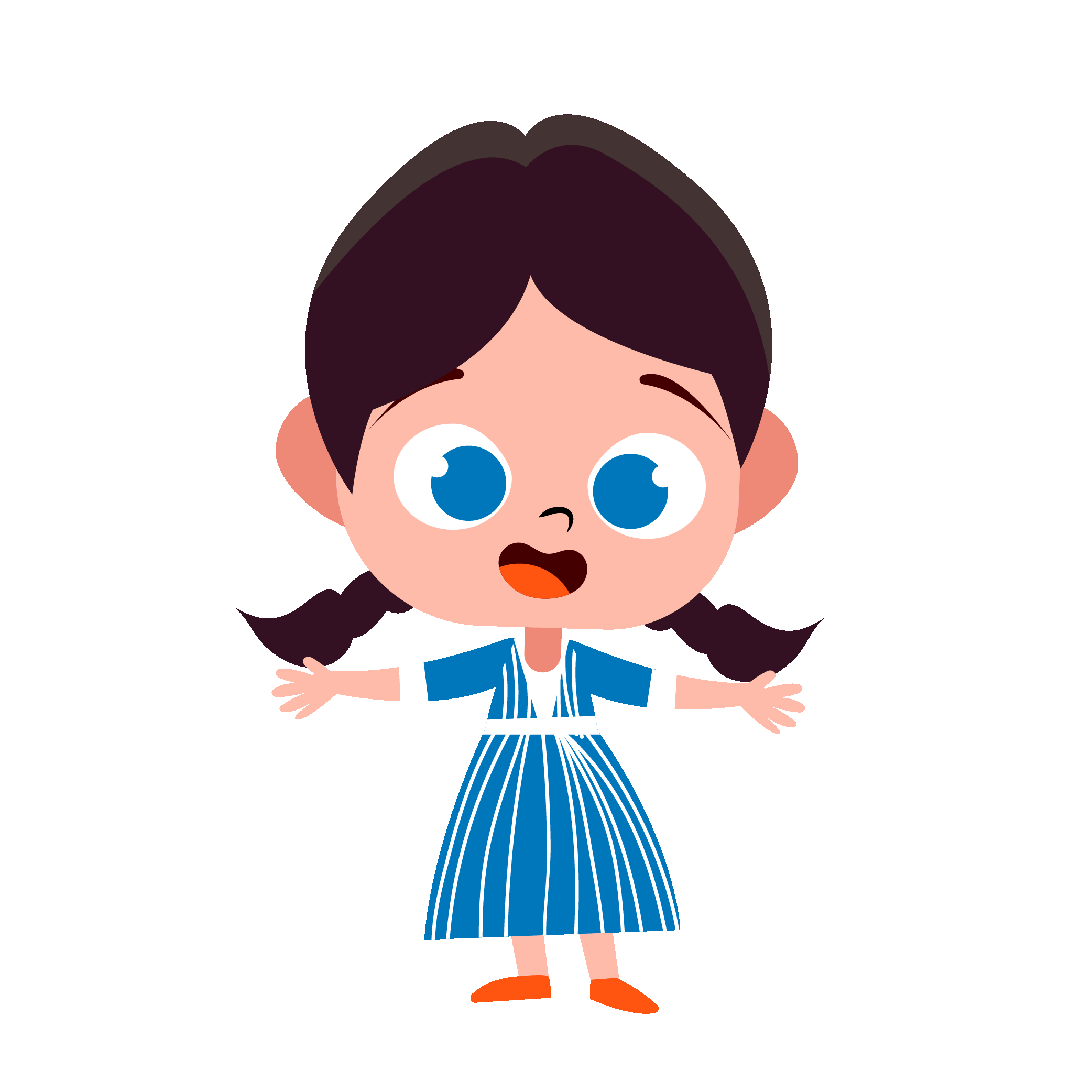 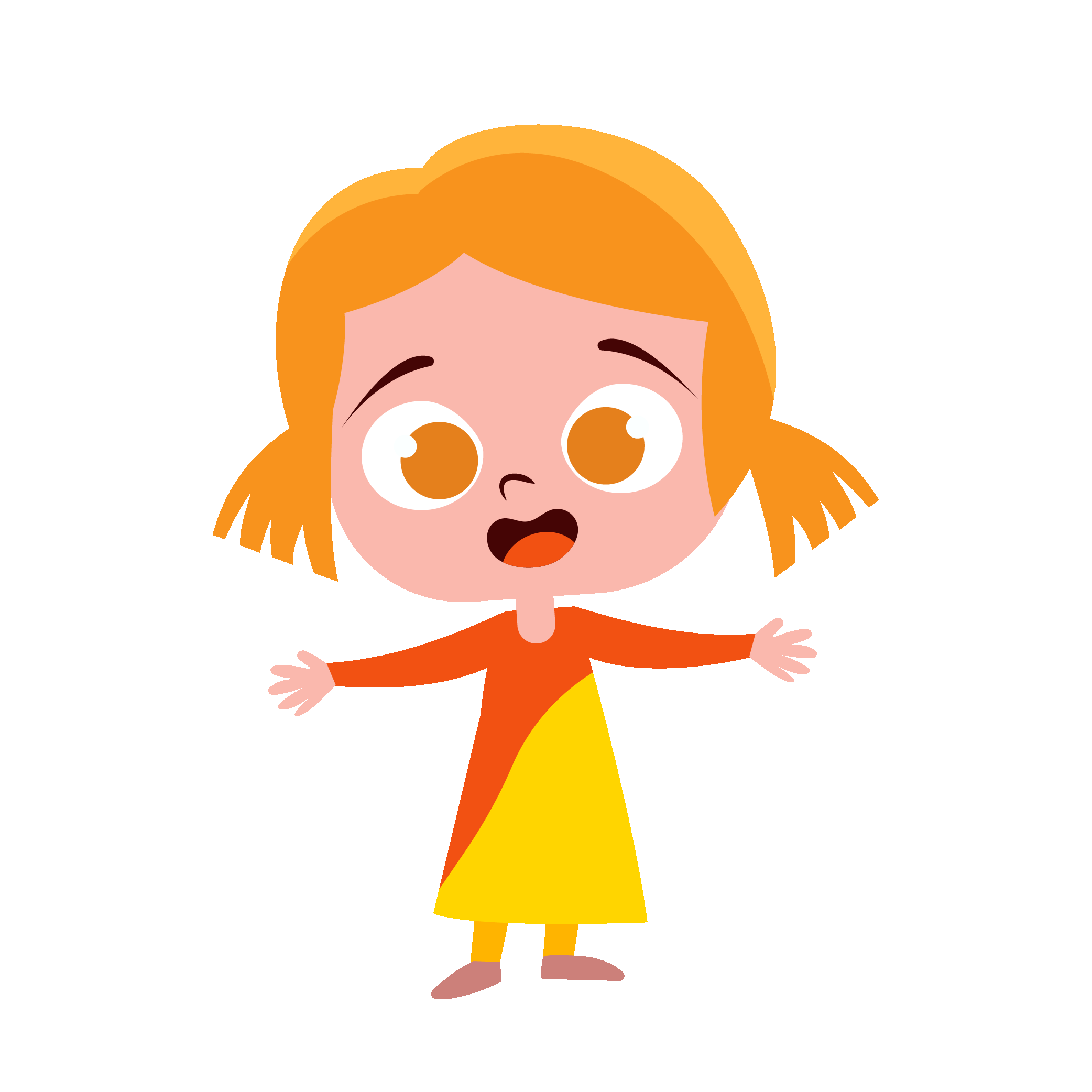 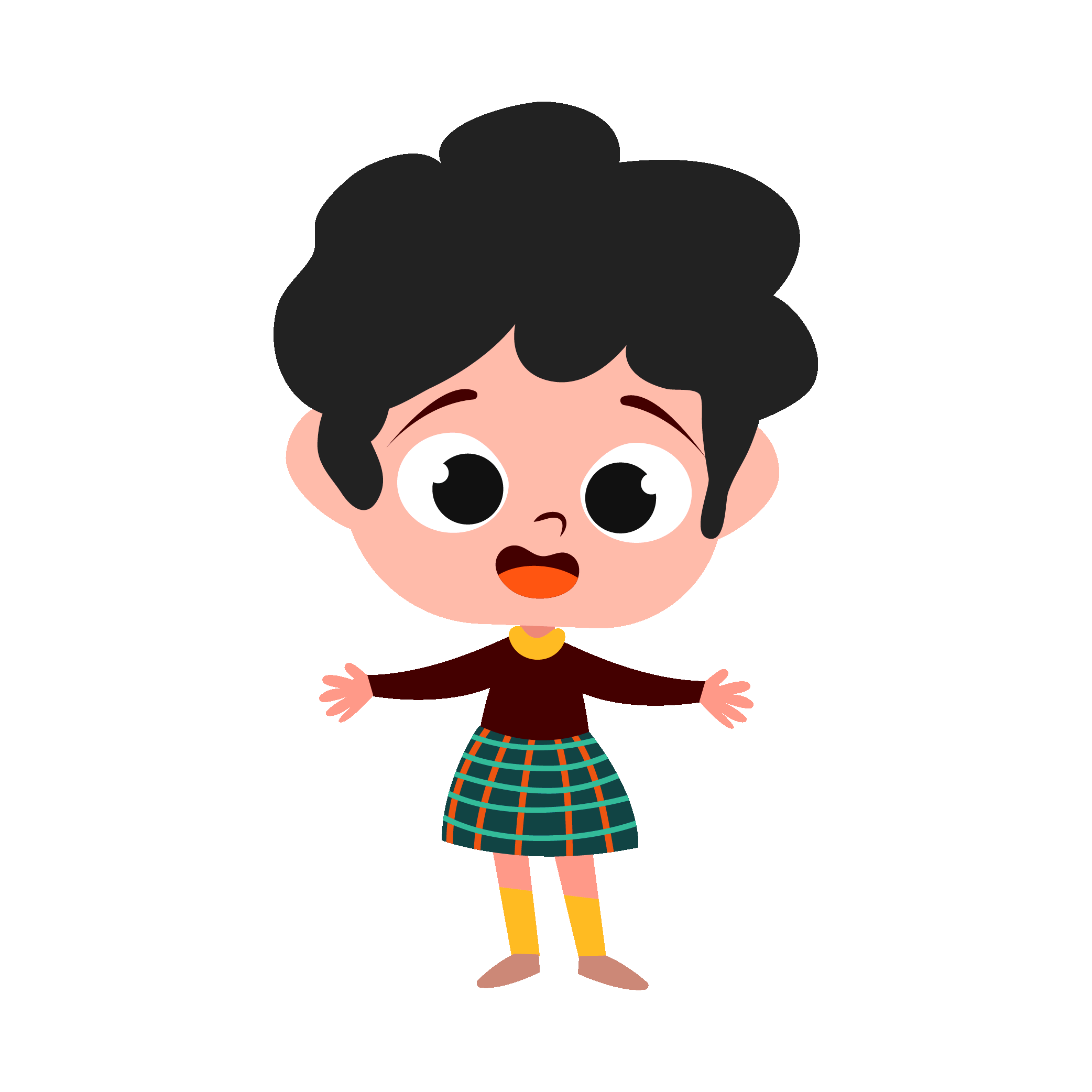 输入标题
输入标题
输入标题
点击添加主要文字内容点击添加主要文字内容点击添加主要文字内容点击添加主要文字内容
点击添加主要文字内容点击添加主要文字内容点击添加主要文字内容点击添加主要文字内容
点击添加主要文字内容点击添加主要文字内容点击添加主要文字内容点击添加主要文字内容
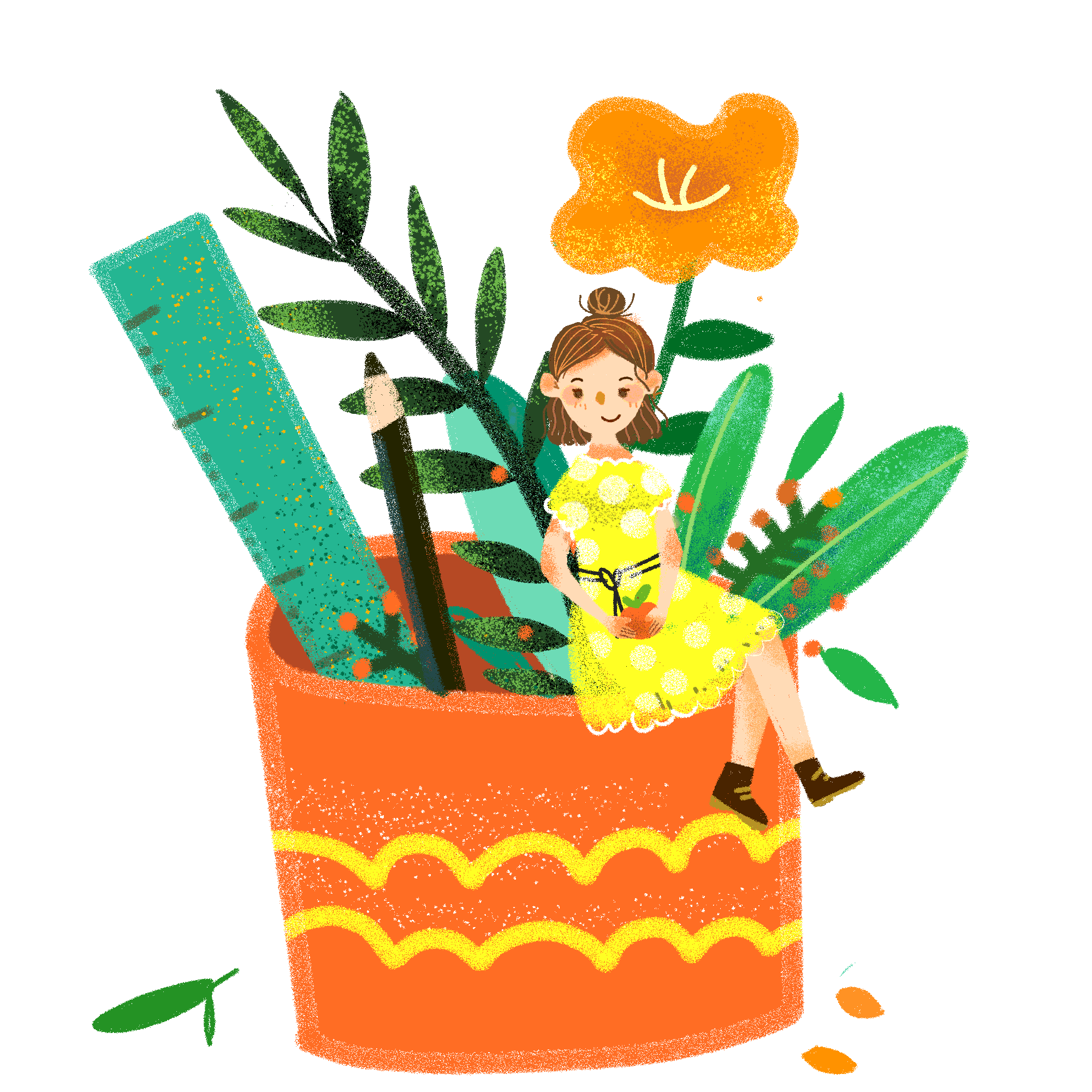 请编辑标题
01
此处添加详细文本描述，建议与标题相关并符合整体与标题相关并符合整体语言风格此处添加详细文本描述，建议与标题相关并符合整体与标题相关并符合整体语言风格
请编辑标题
02
此处添加详细文本描述，建议与标题相关并符合整体与标题相关并符合整体语言风格此处添加详细文本描述，建议与标题相关并符合整体与标题相关并符合整体语言风格
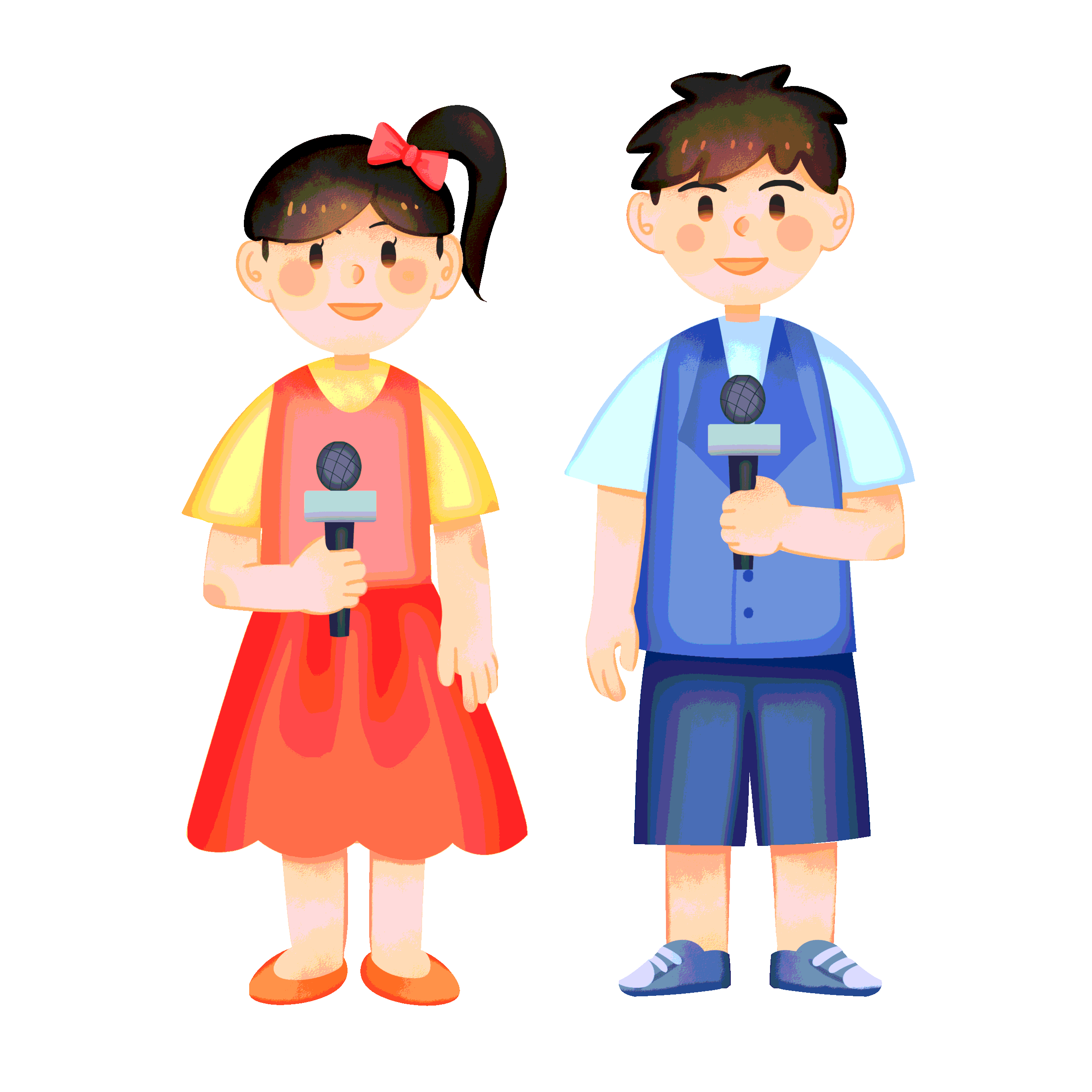 输入标题
以及标题文案。建议使用源文件内字体，可以一键替换更改文字大小颜色等。更改文字大小。以及标题文案。建议使用源文件内字体，可以一键替换更改文字大小颜色等。更改文字大小。

以及标题文案。建议使用源文件内字体，可以一键替换更改文字大小颜色等。更改文字大小。
输入标题
输入标题
点击此处输入文字内容，点击此处输入文字内容，点击此处输入文字内容，点击此处输入文字内容
点击此处输入文字内容，点击此处输入文字内容，点击此处输入文字内容，点击此处输入文字内容
输入标题
输入标题
点击此处输入文字内容，点击此处输入文字内容，点击此处输入文字内容，点击此处输入文字内容
点击此处输入文字内容，点击此处输入文字内容，点击此处输入文字内容，点击此处输入文字内容
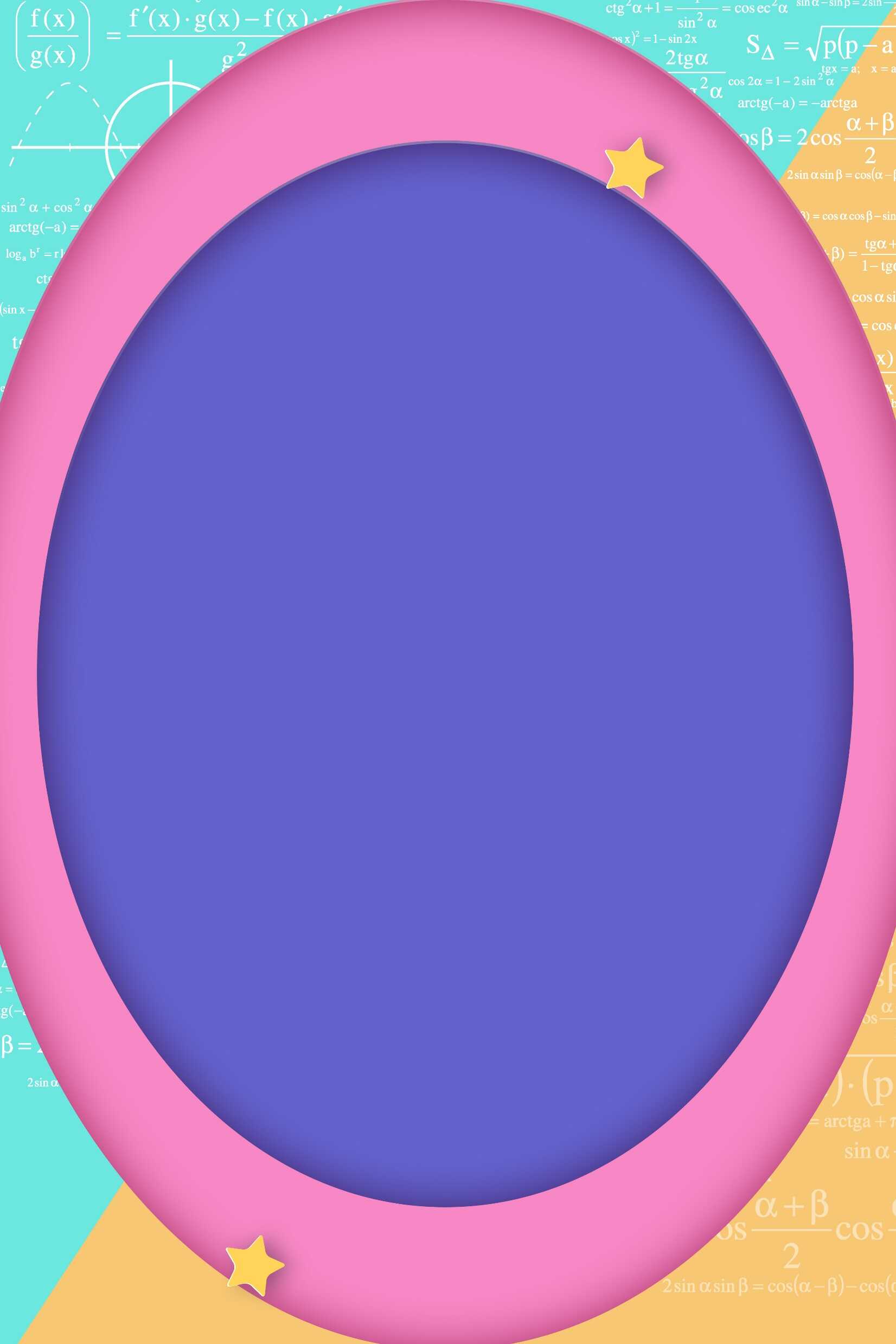 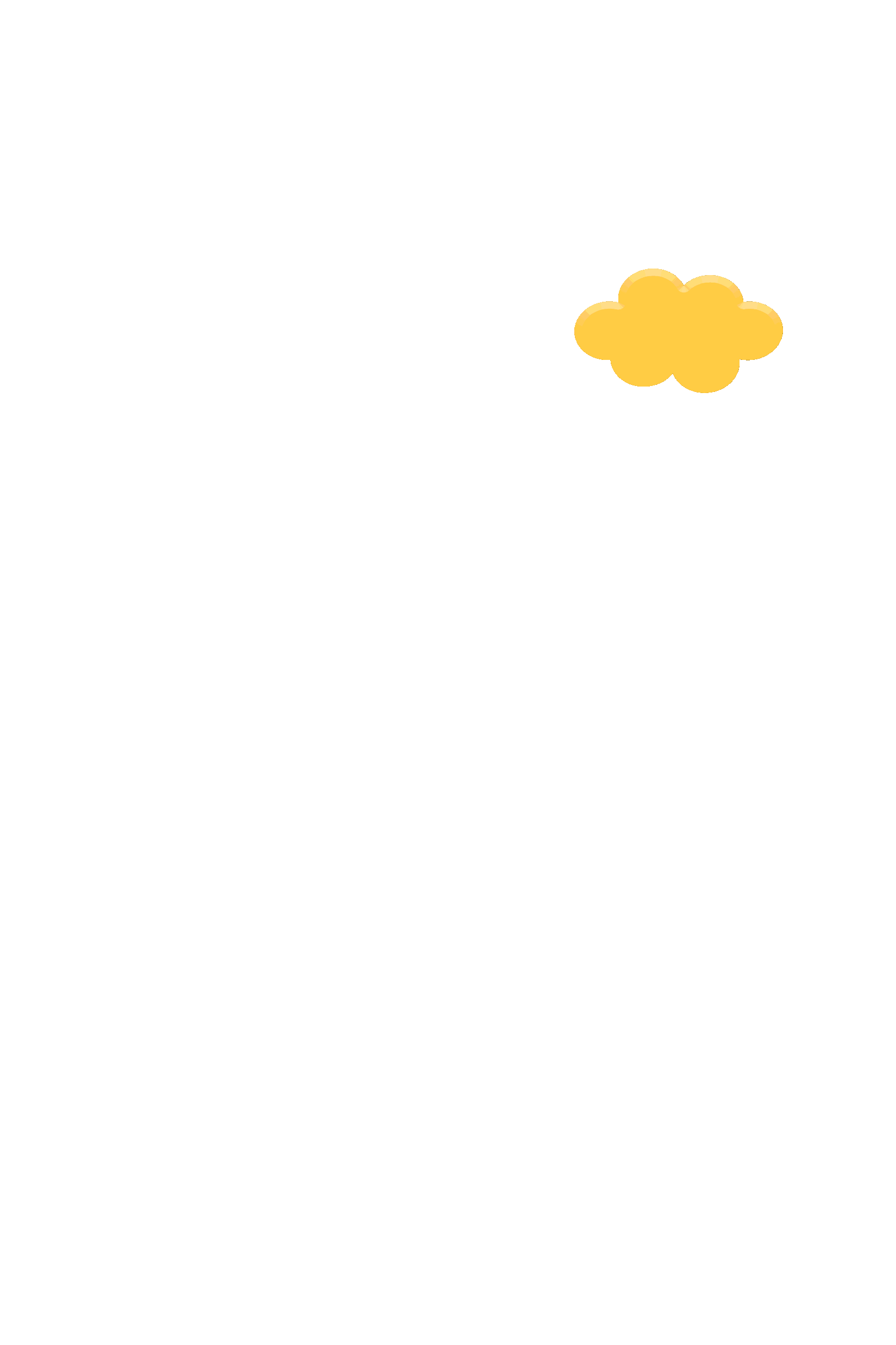 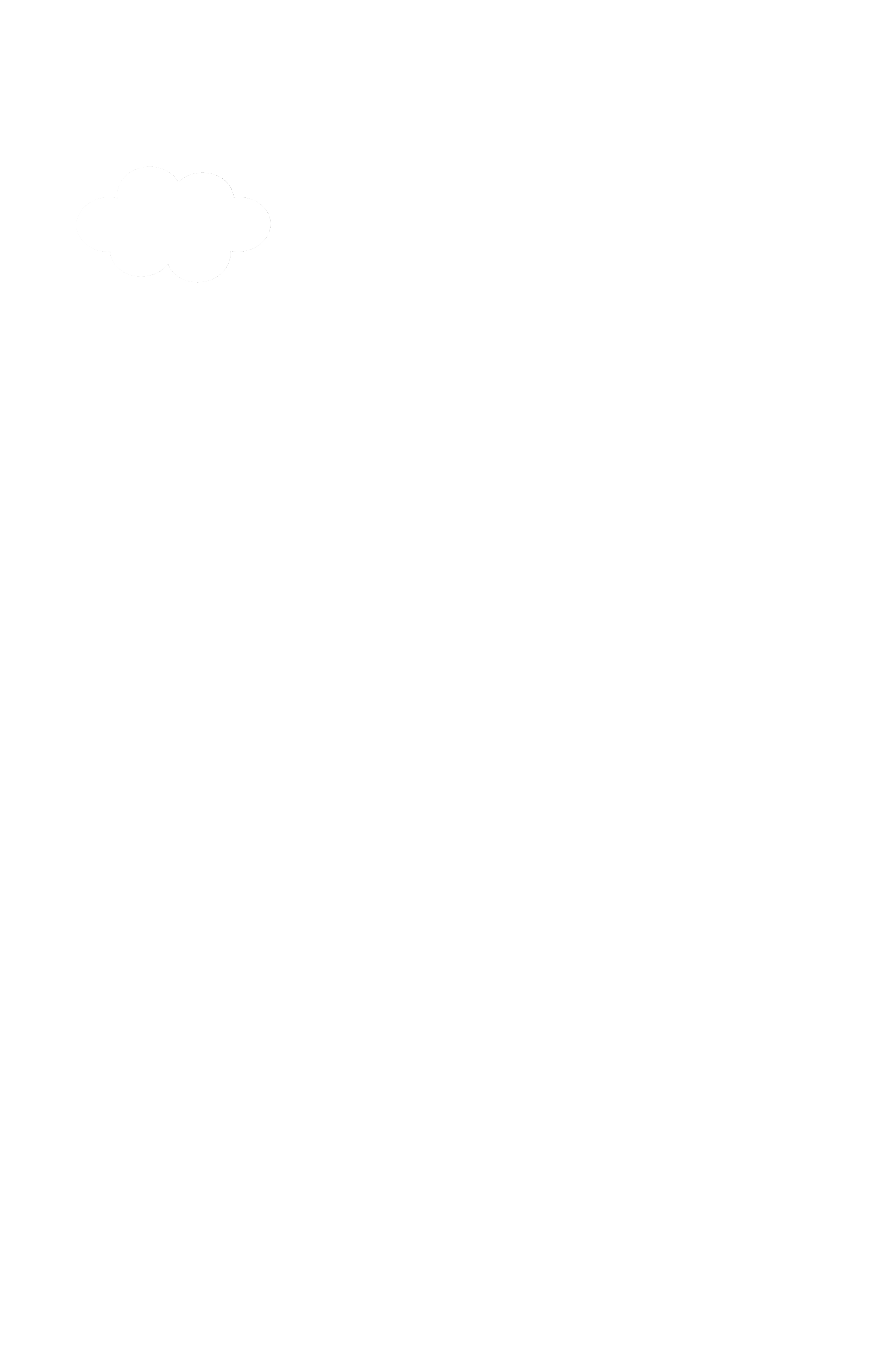 PART 03
教学过程
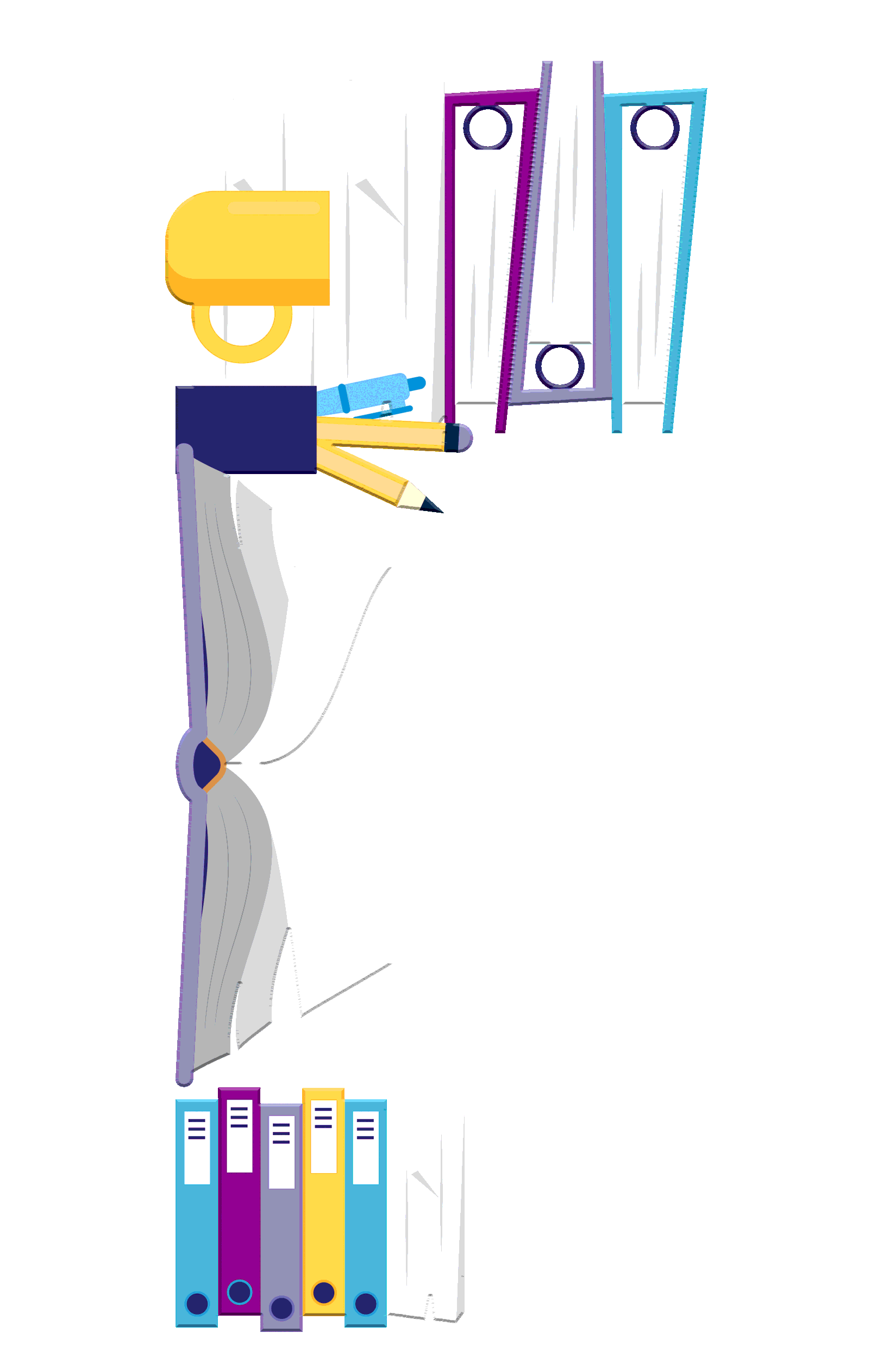 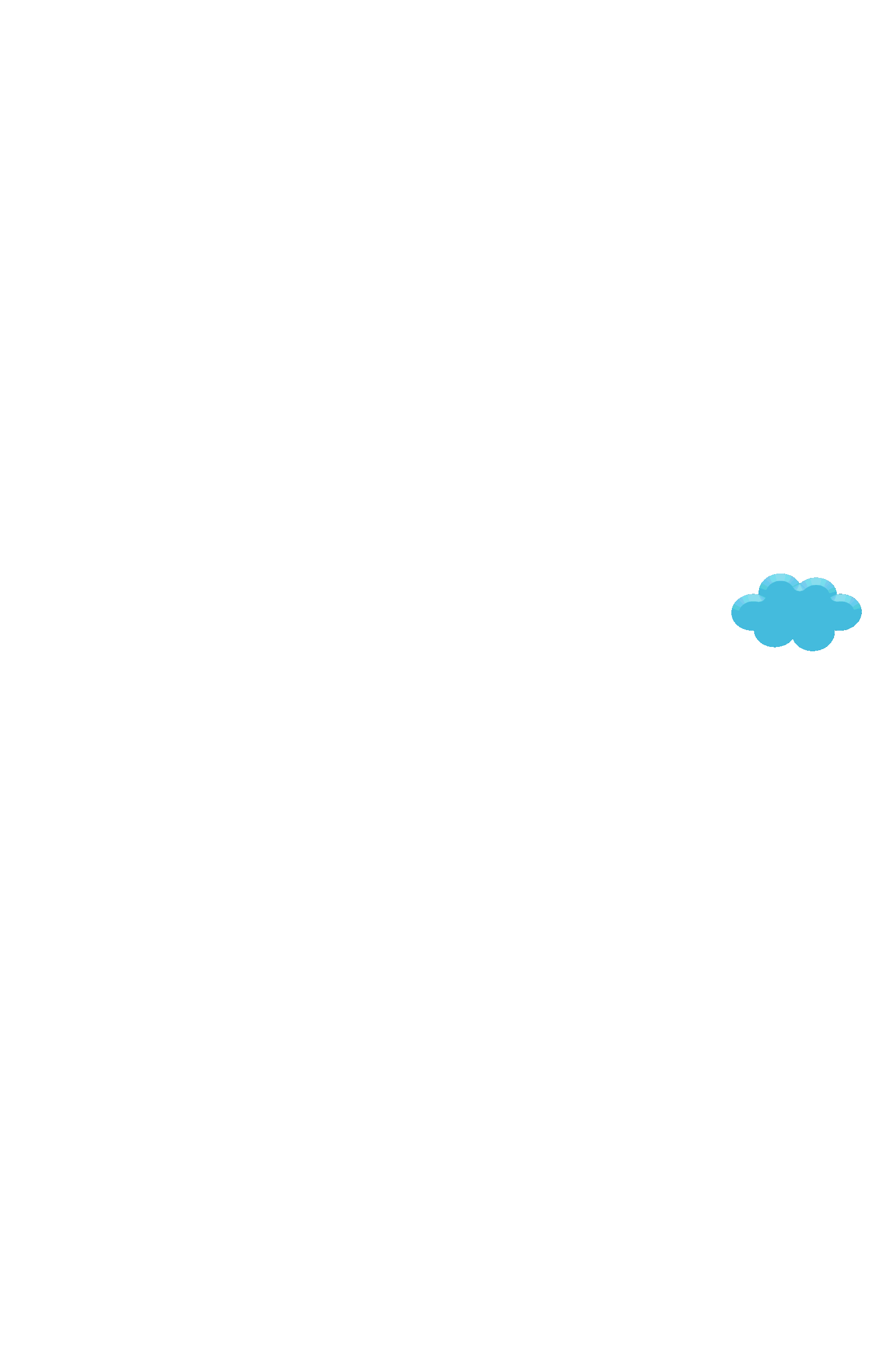 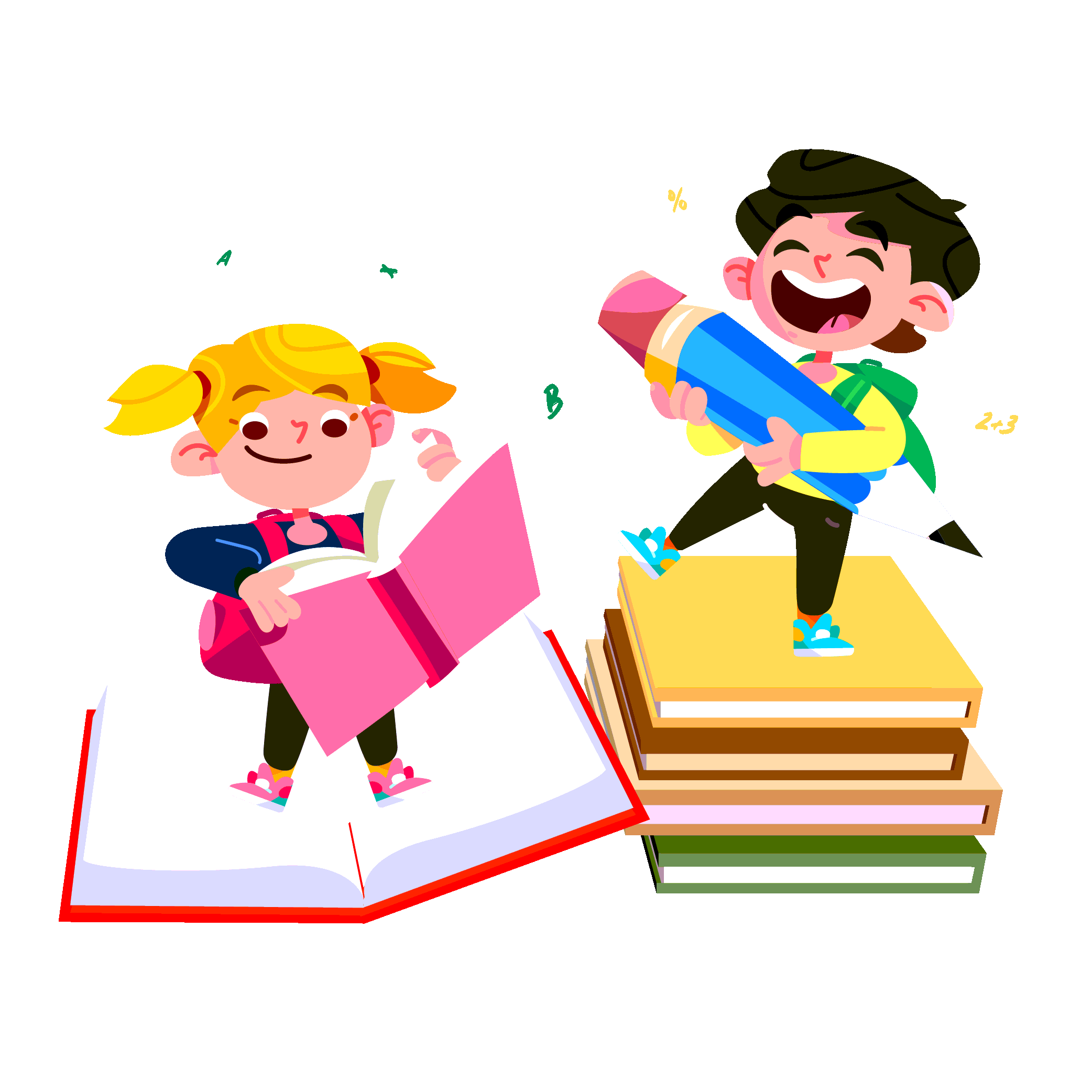 Click here to enter your text,change the color or size of the text. Click here to enter your text,change the color or size of the text.
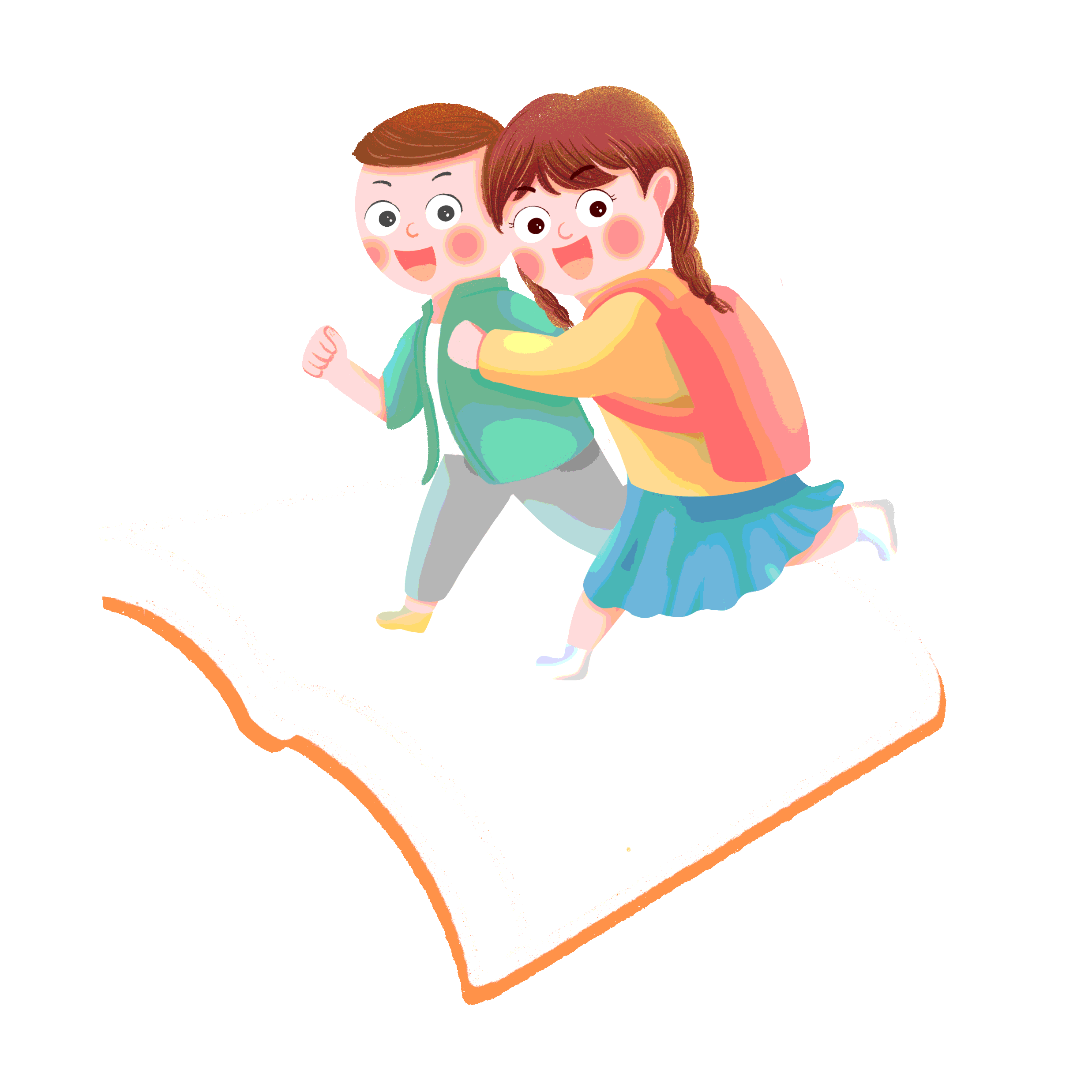 文本标题
以及标题文案。建议使用源文件内字体，可以一键替换更改文字大小颜色等。更改文字大小。以及标题文案。建议使用源文件内字体，可以一键替换更改文字大小颜色等。更改文字大小。
以及标题文案。建议使用源文件内字体，可以一键替换更改文字大小颜色等。更改文字大小。
文本
文本
文本
文本
输入标题
输入标题
点击此处输入文字内容，点击此处输入文字内容，点击此处输入文字内容
点击此处输入文字内容，点击此处输入文字内容，点击此处输入文字内容
输入标题
输入标题
点击此处输入文字内容，点击此处输入文字内容，点击此处输入文字内容
点击此处输入文字内容，点击此处输入文字内容，点击此处输入文字内容
编辑标题
编辑标题
以及标题文案。建议使用源文件内字体，可以一键替换更改文字大小颜色等。更改文字大小。
以及标题文案。建议使用源文件内字体，可以一键替换更改文字大小颜色等。更改文字大小。
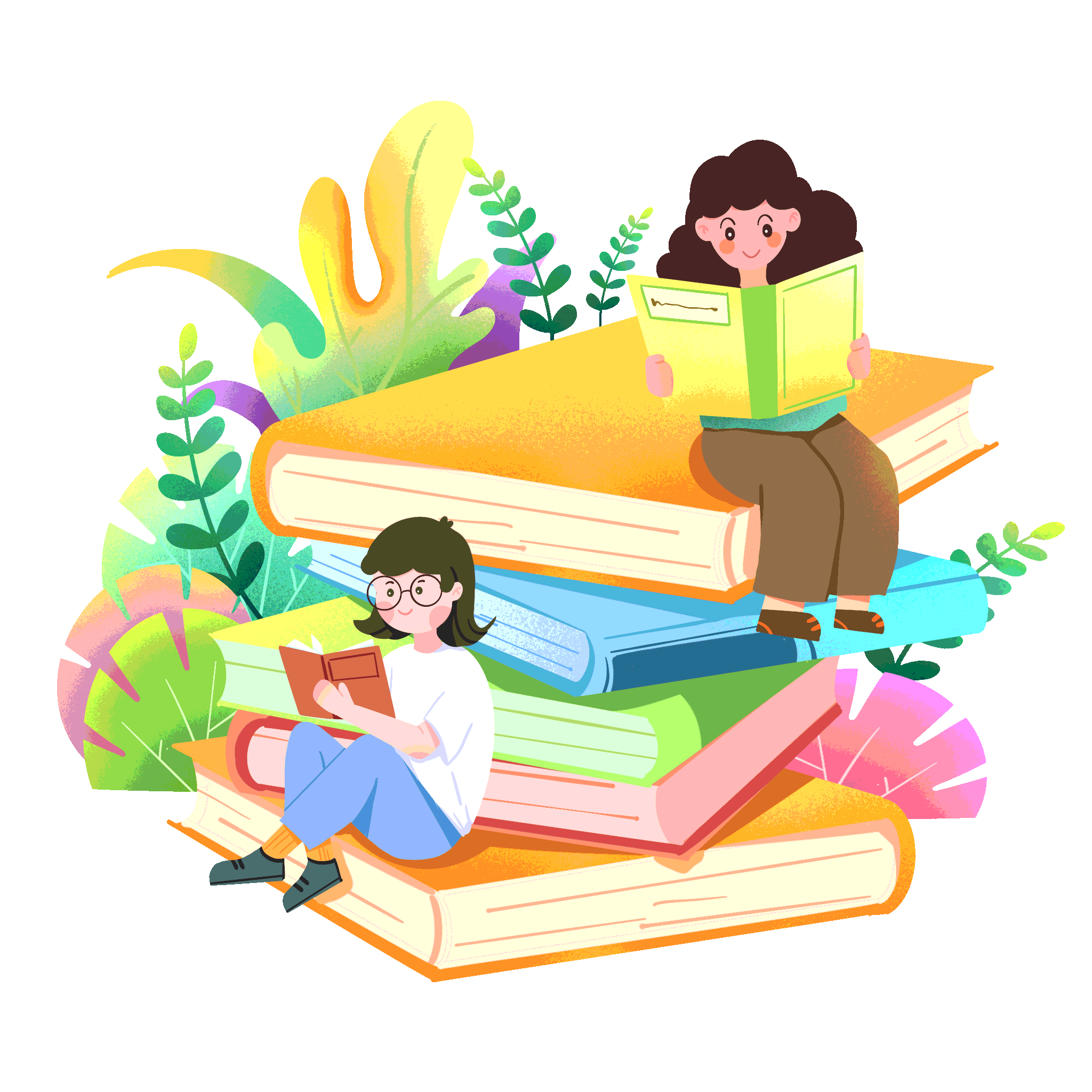 点击此处输入文字内容，点击此处输入文字内容，点击此处输入文字内容，点击此处输入文字内容，点击此处输入文字内容，点击此处输入文字内容点击此处输入文字内容，点击此处输入文字内容，点击此处输入文字内容，点击此处输入文字内容，点击此处输入文字内容
关键词
关键词
关键词
关键词
关键词
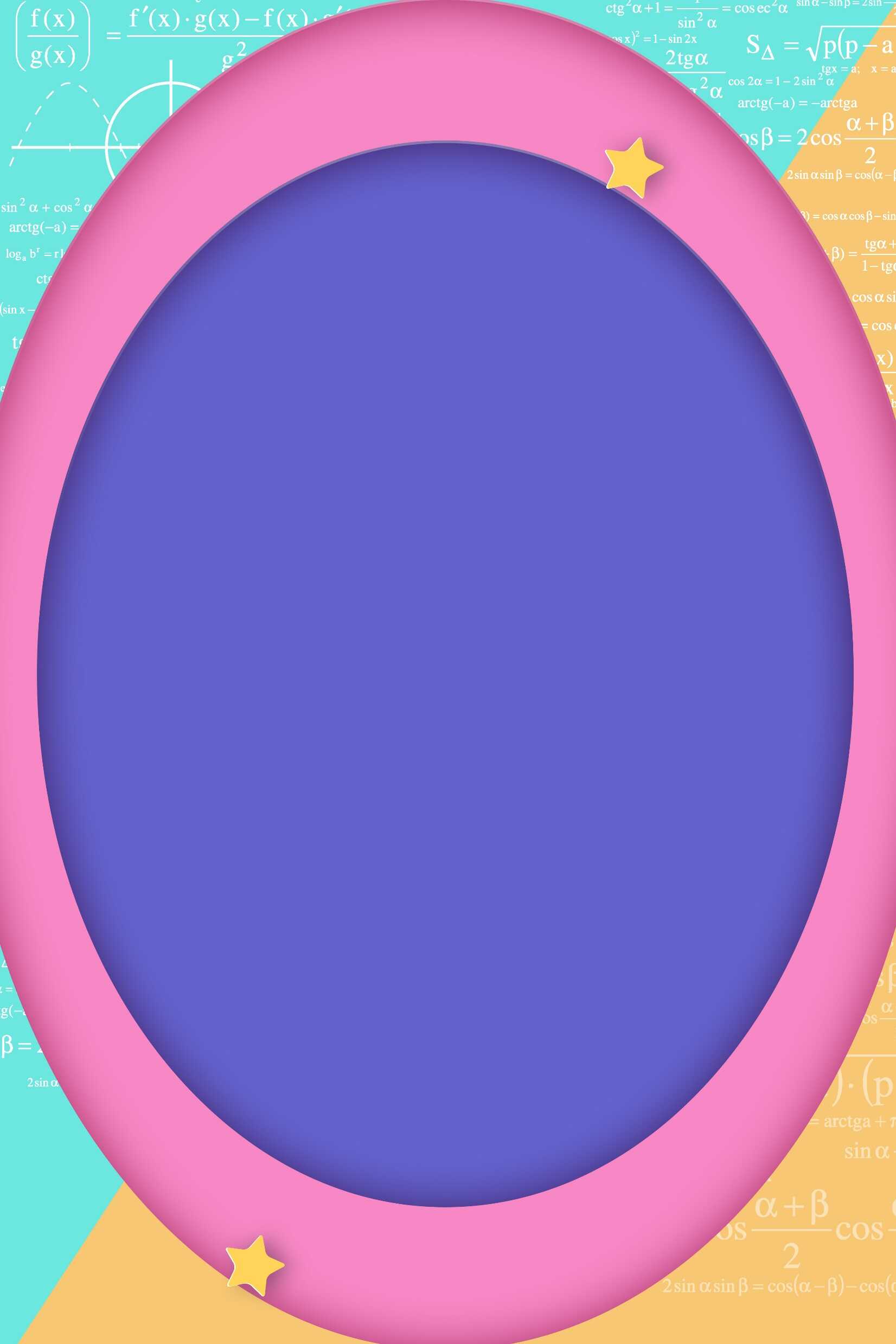 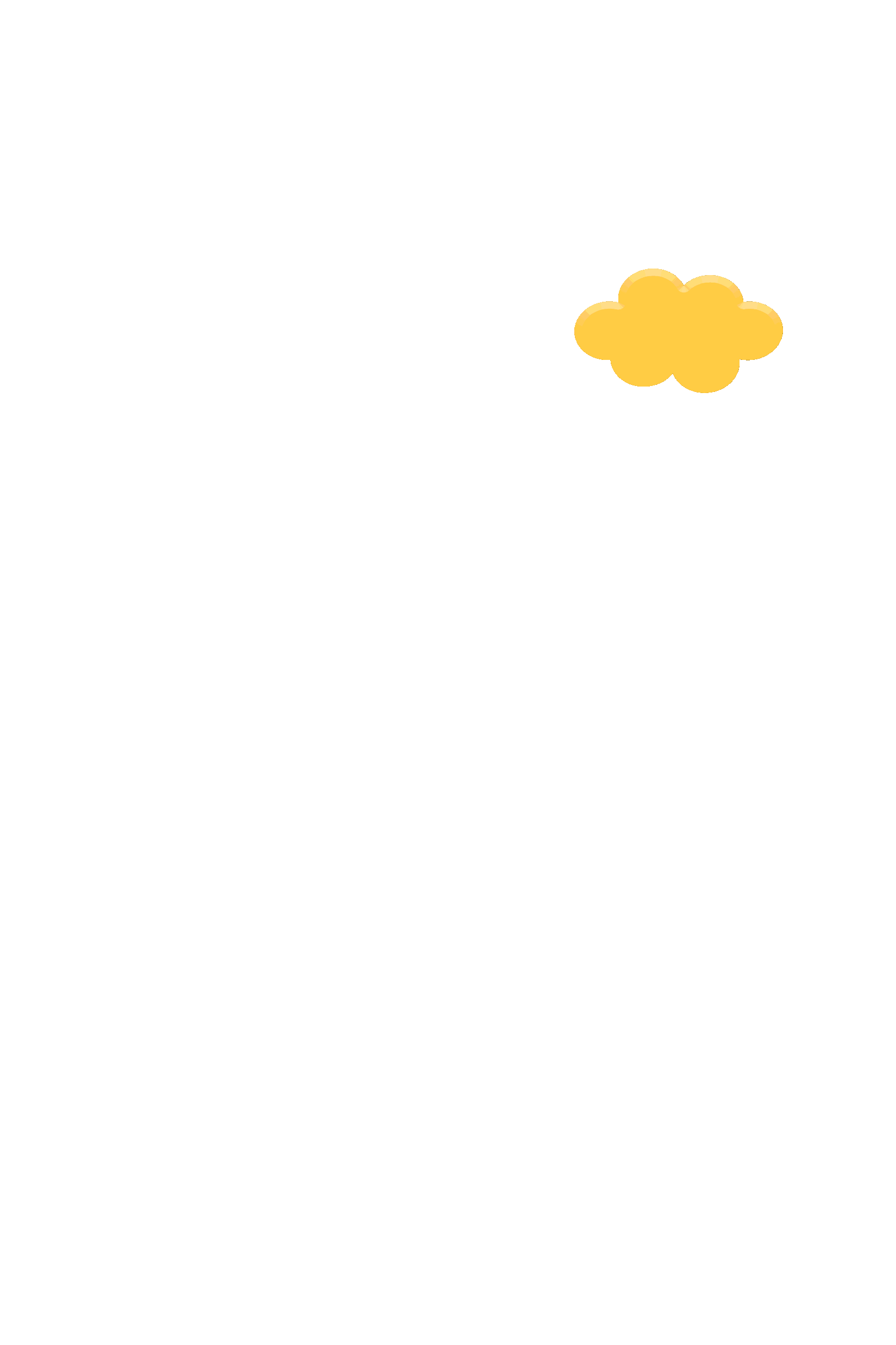 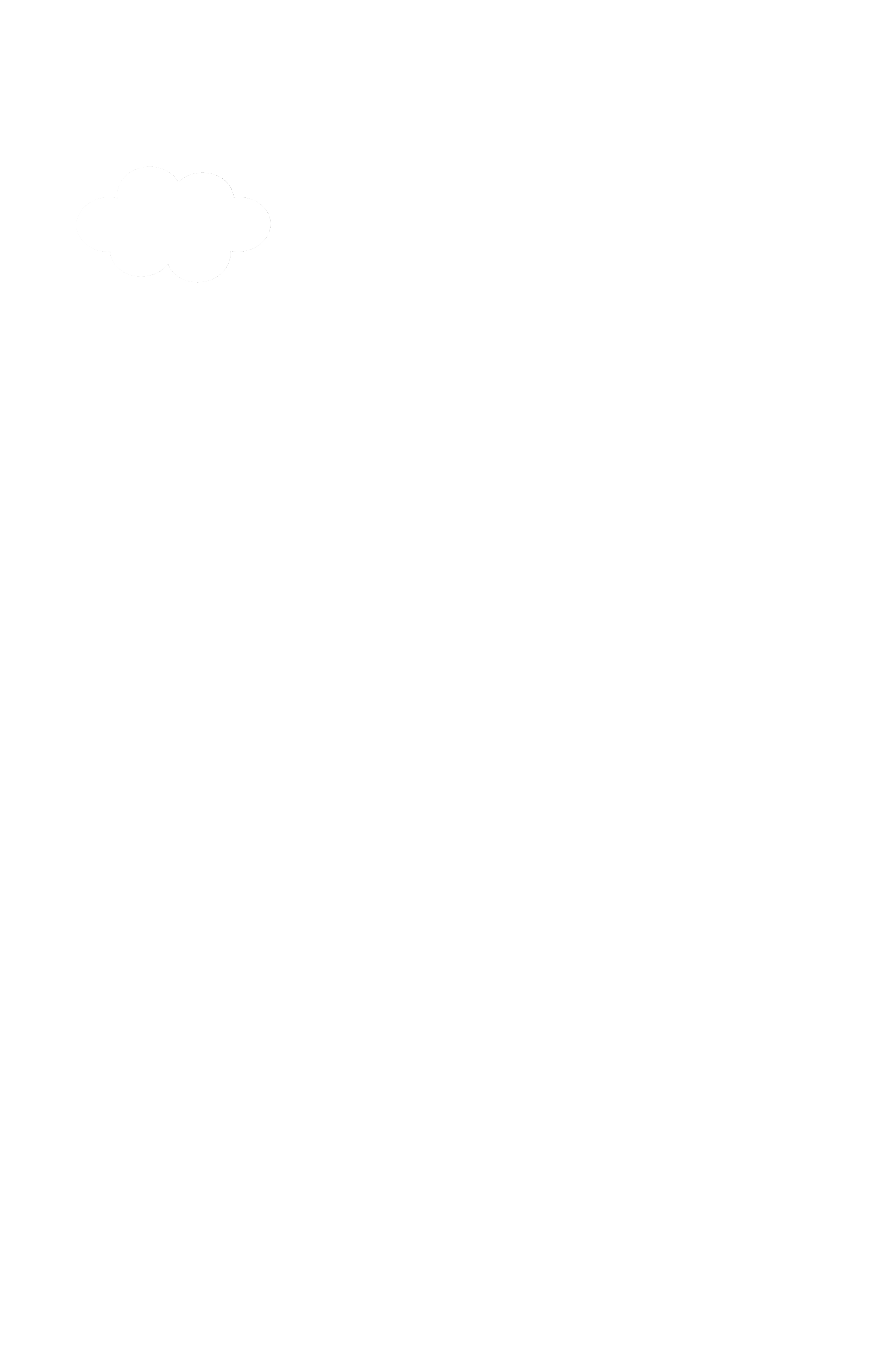 PART 04
教学反思
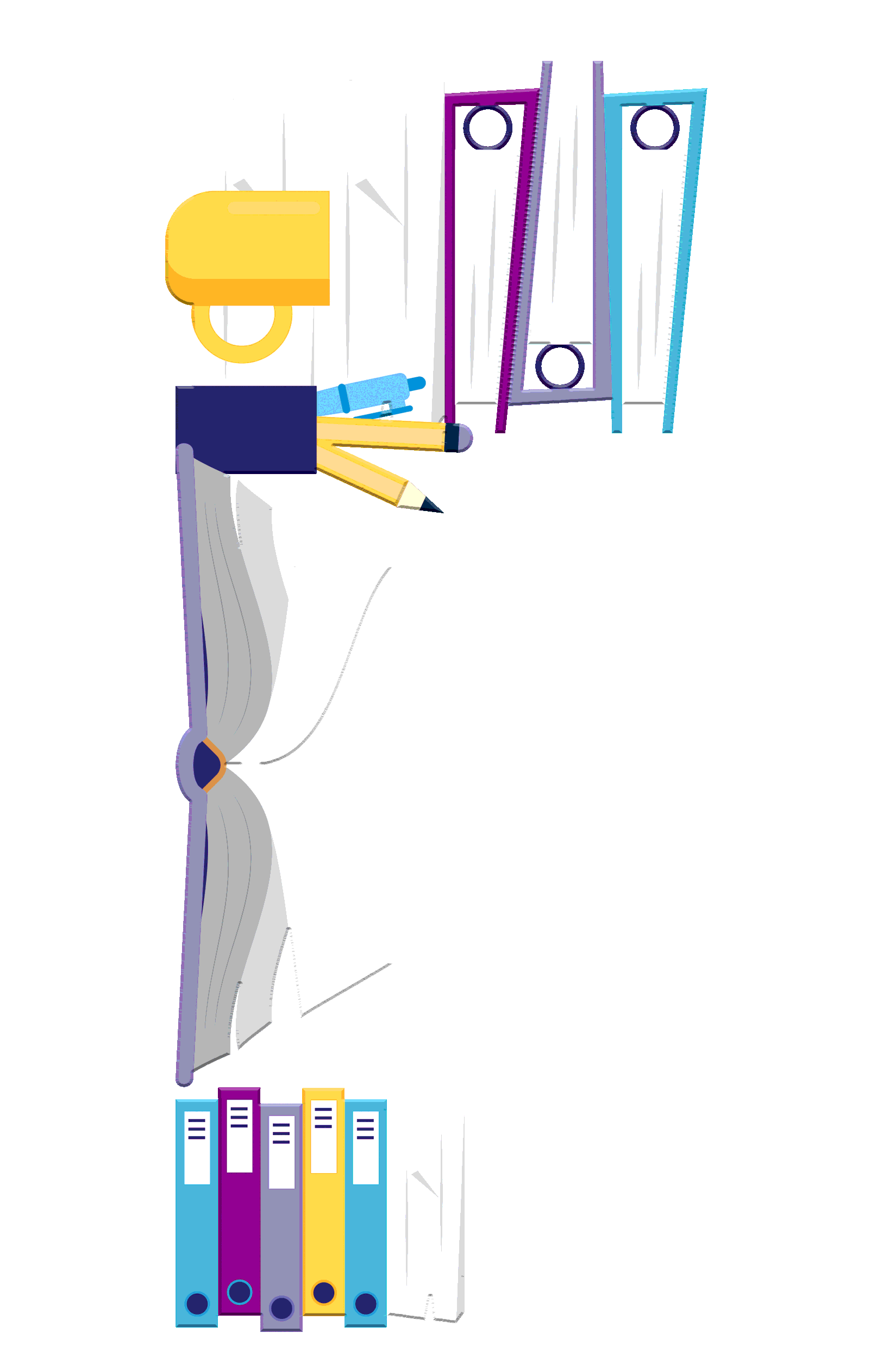 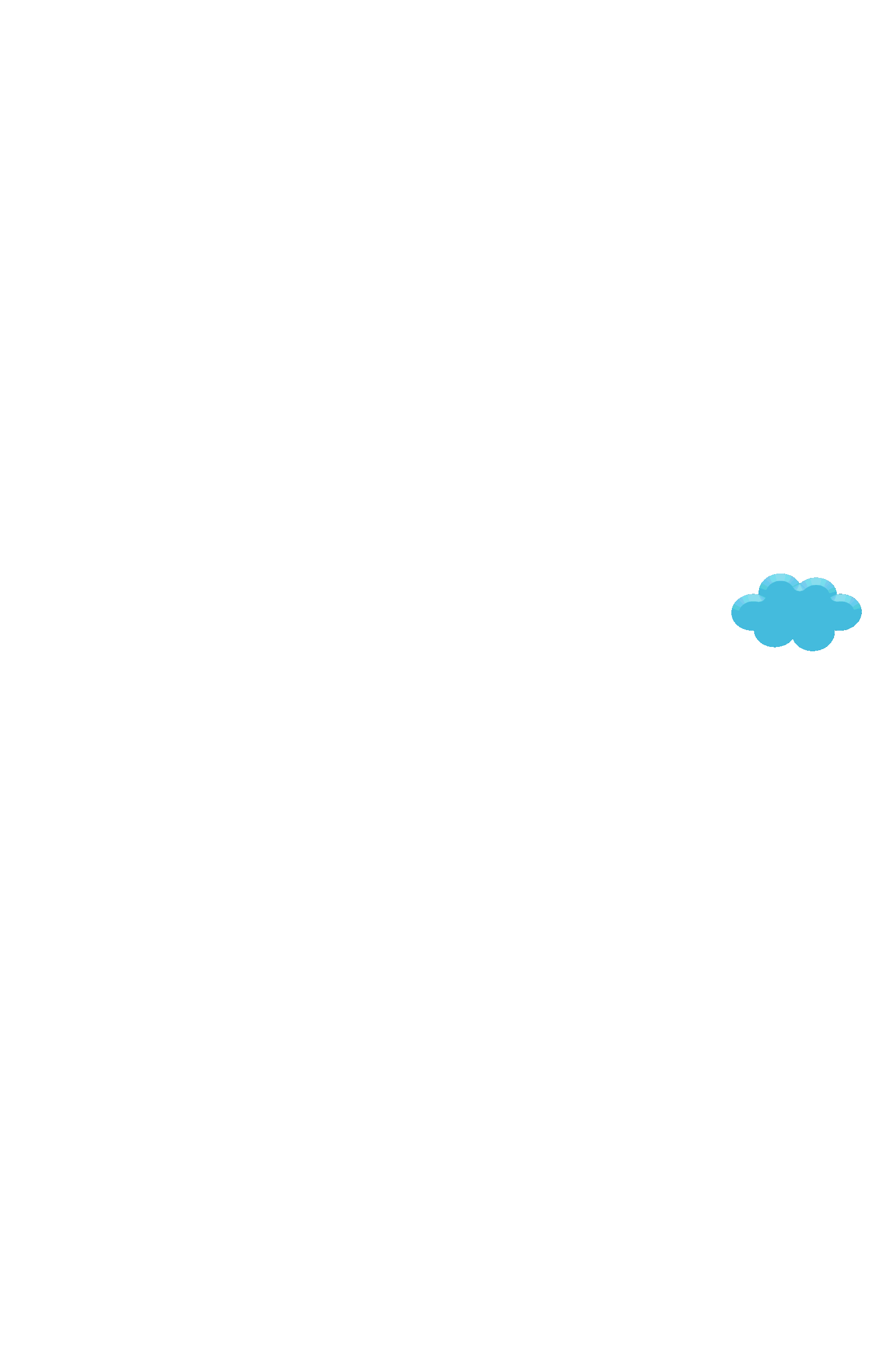 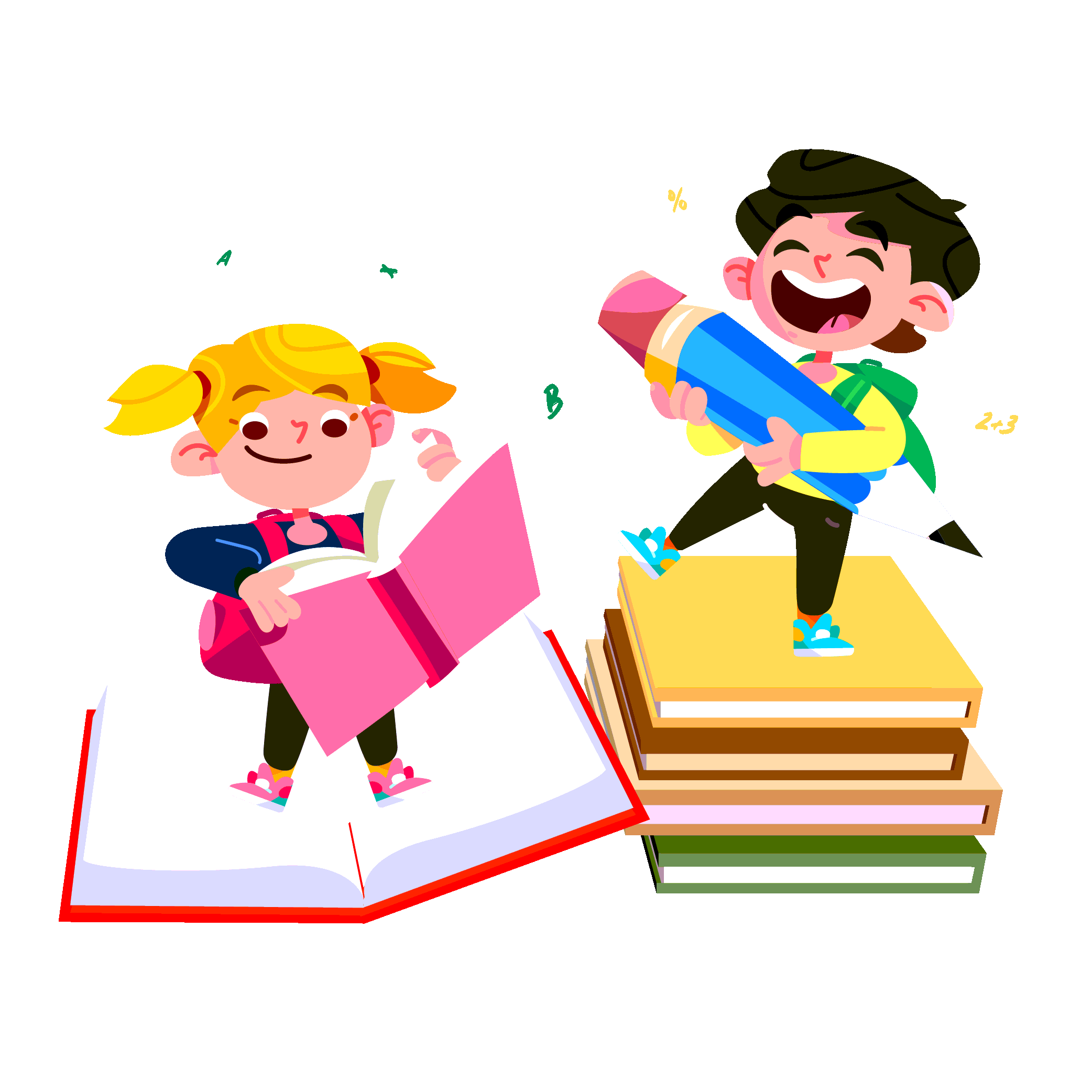 Click here to enter your text,change the color or size of the text. Click here to enter your text,change the color or size of the text.
请您在此处编辑标题
这里输入简单的文字概述这里输入简单字概述这里输入简单简单的文字概述这里输入简单的文字概述简单的文字概述这里输入简单的文字概述这里输入简单的文字概述这里输入简单的文字概述这里输入简单的文字概述这里输入这里输入简单的文字概述这里输入简单字概述
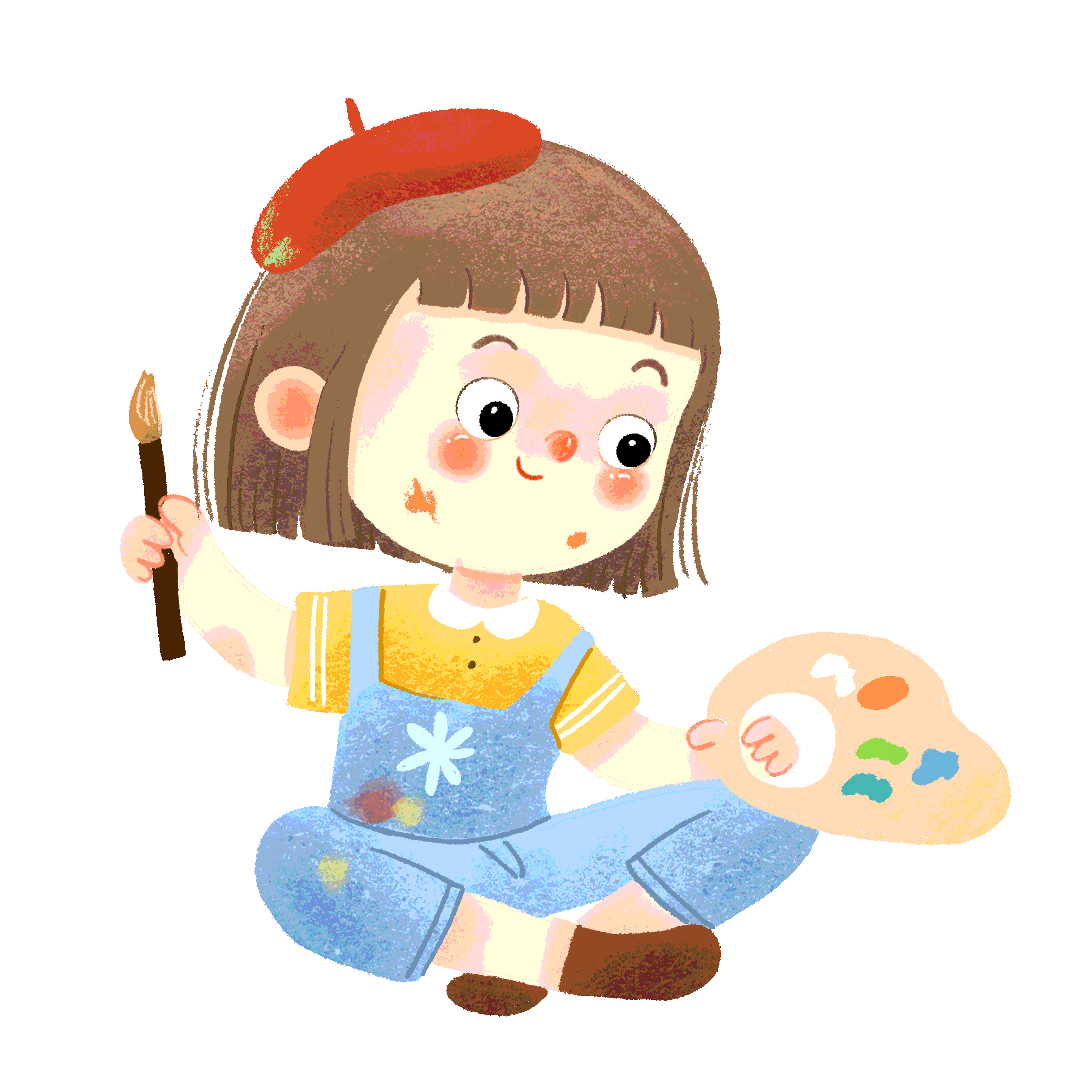 这里输入简单的文字概述这里输入简单字概述这里输入简单简单的文字概述这里输入简单的文字概述简单的文字概述这里输入简单的文字概述这里输入
输入标题
点击此处输入文字内容，点击此处输入文字内容，点击此处输入文字内容
关键词
关键词
输入标题
点击此处输入文字内容，点击此处输入文字内容，点击此处输入文字内容
输入标题
关键词
关键词
点击此处输入文字内容，点击此处输入文字内容，点击此处输入文字内容
编辑标题
编辑标题
编辑标题
编辑标题
3
1
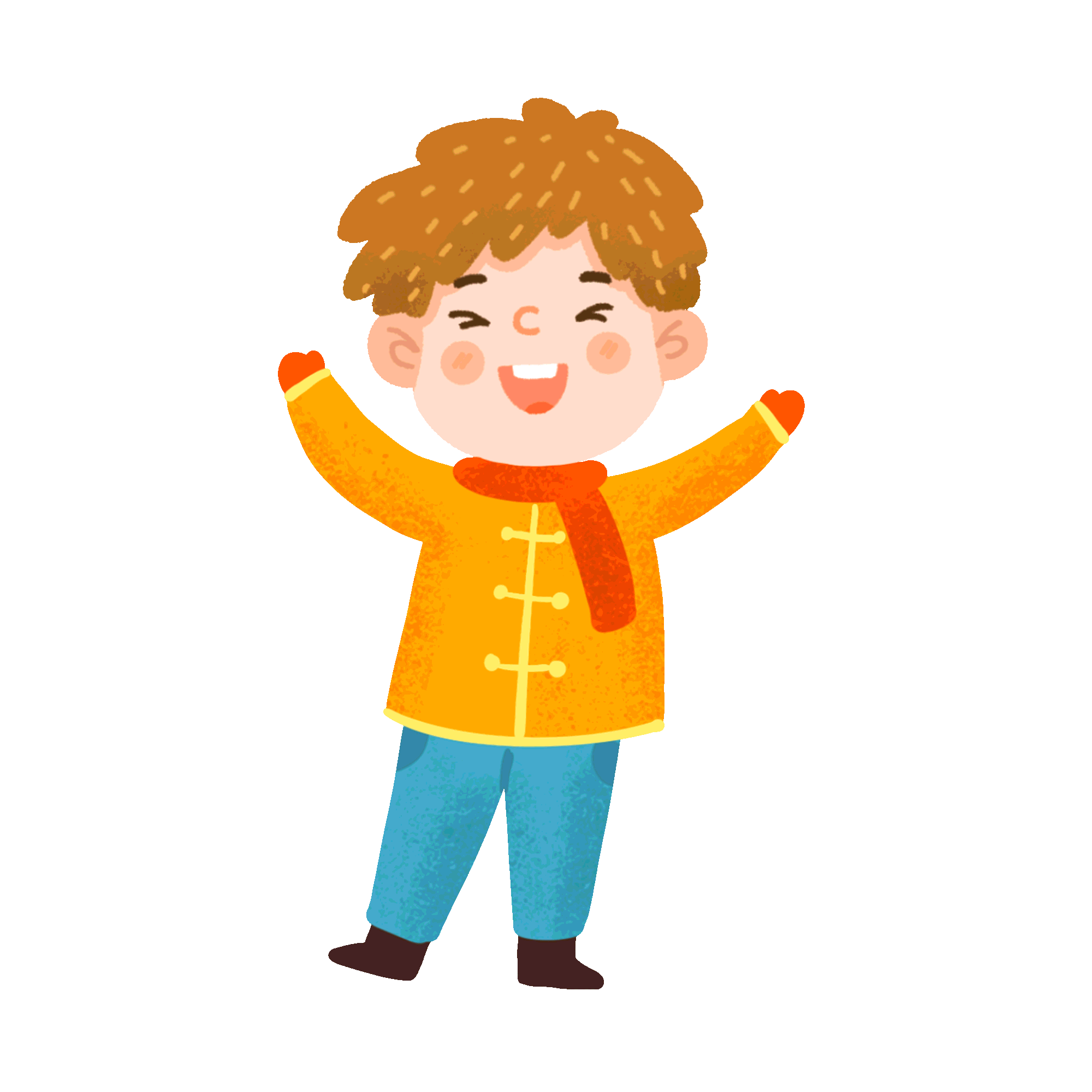 以及标题文案。建议使用源文件内字体，可以一键替换更改文字大小颜色等。更改文字大小。
以及标题文案。建议使用源文件内字体，可以一键替换更改文字大小颜色等。更改文字大小。
以及标题文案。建议使用源文件内字体，可以一键替换更改文字大小颜色等。更改文字大小。
以及标题文案。建议使用源文件内字体，可以一键替换更改文字大小颜色等。更改文字大小。
4
2
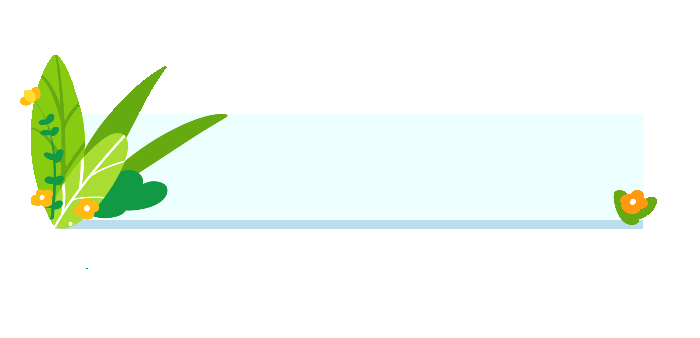 输入标题文本
点击添加主要文字内容点击添加主要文字内容点击添加主要文字内容点击添加主要文字内容点击添加主要文字内容点击添加主要文字内容点击添加主要文字内容点击添加主要文字内容
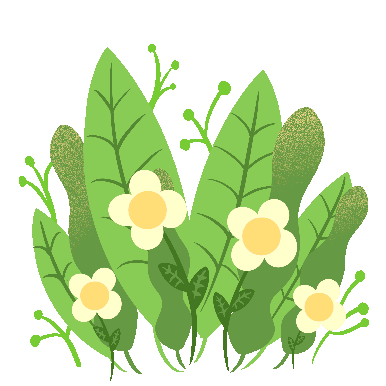 点击添加主要文字内容点击添加主要文字内容点击添加主要文字内容点击添加主要文字内容点击添加主要文字内容点击添加主要文字内容点击添加主要文字内容点击添加主要文字内容
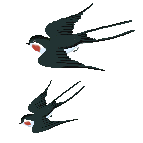 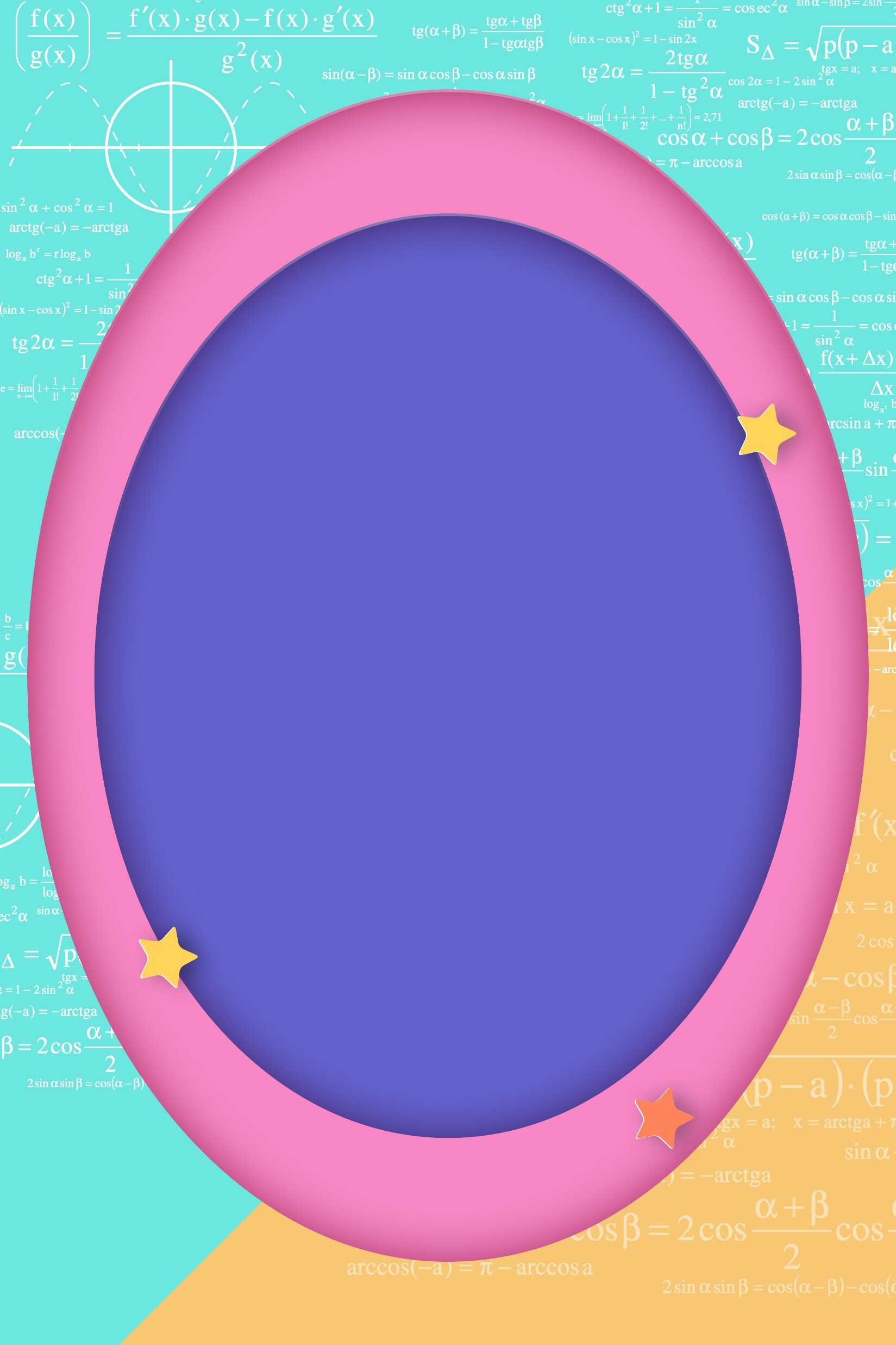 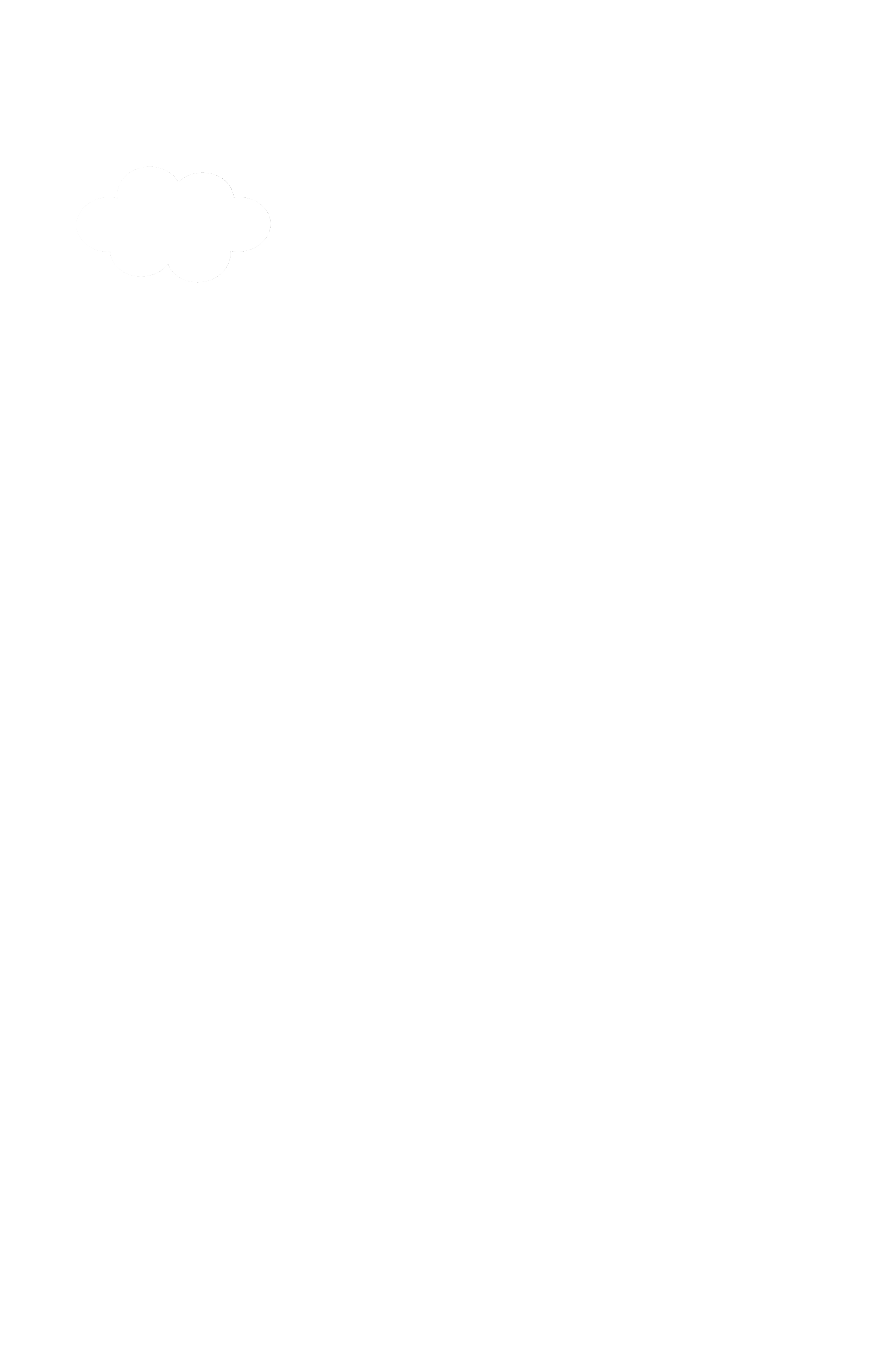 WORK SUMMARY OR REPORT ON WORK
感谢您的观看
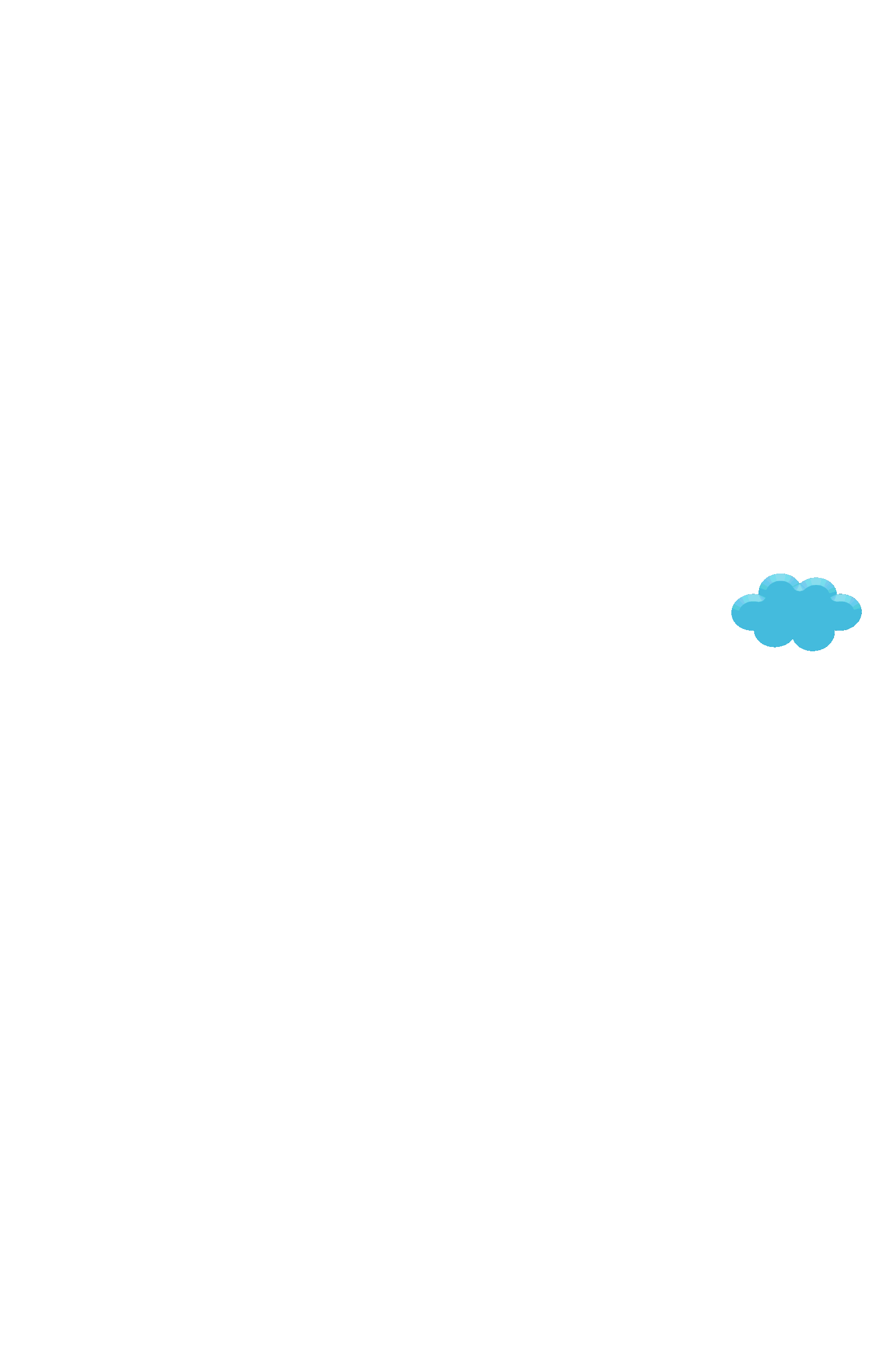 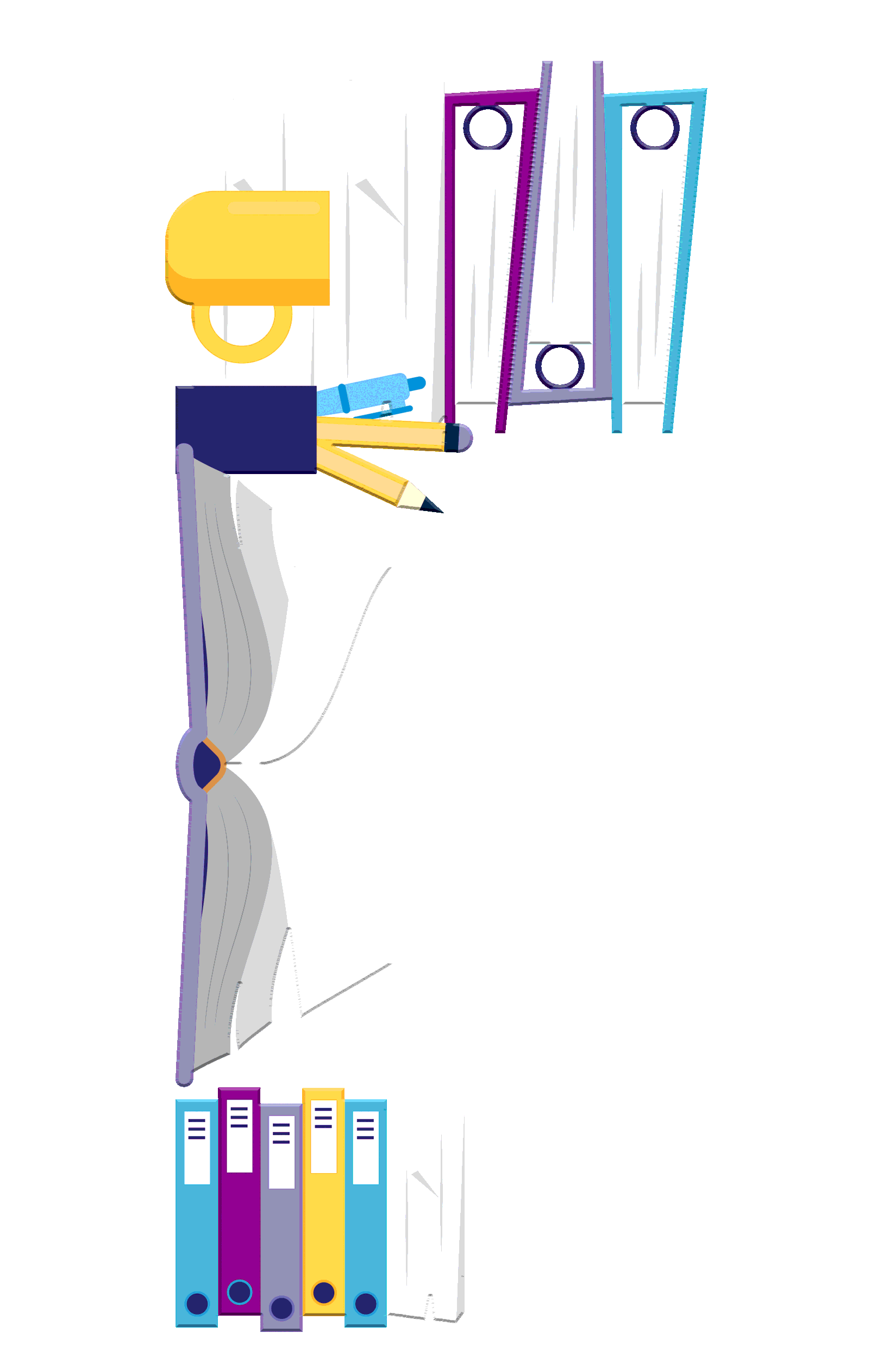 【教学设计/教学目标/数学模板/课程汇报】
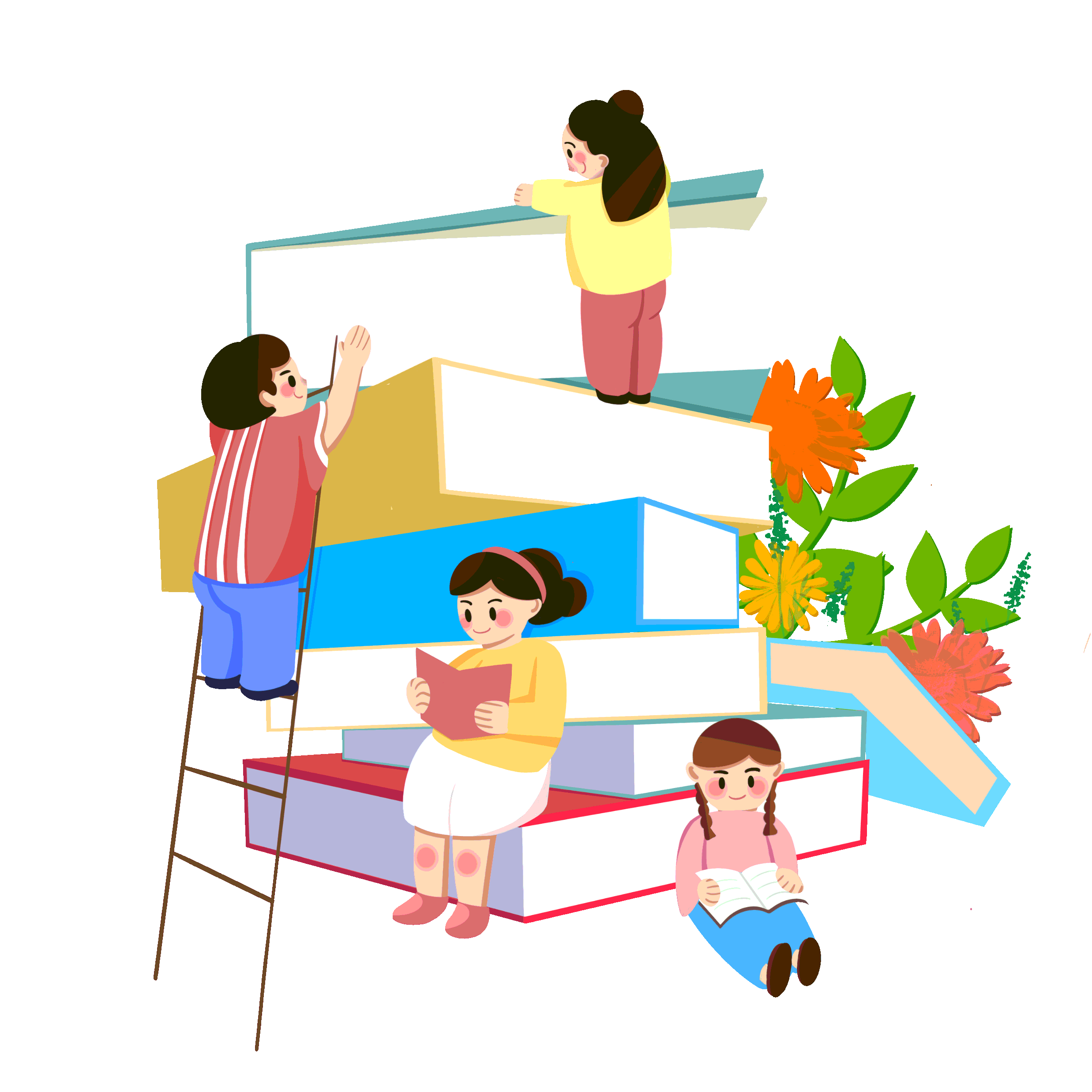 Click here to enter your text,change the color or size of the text. Click here to enter your text,change the color or size of the text.
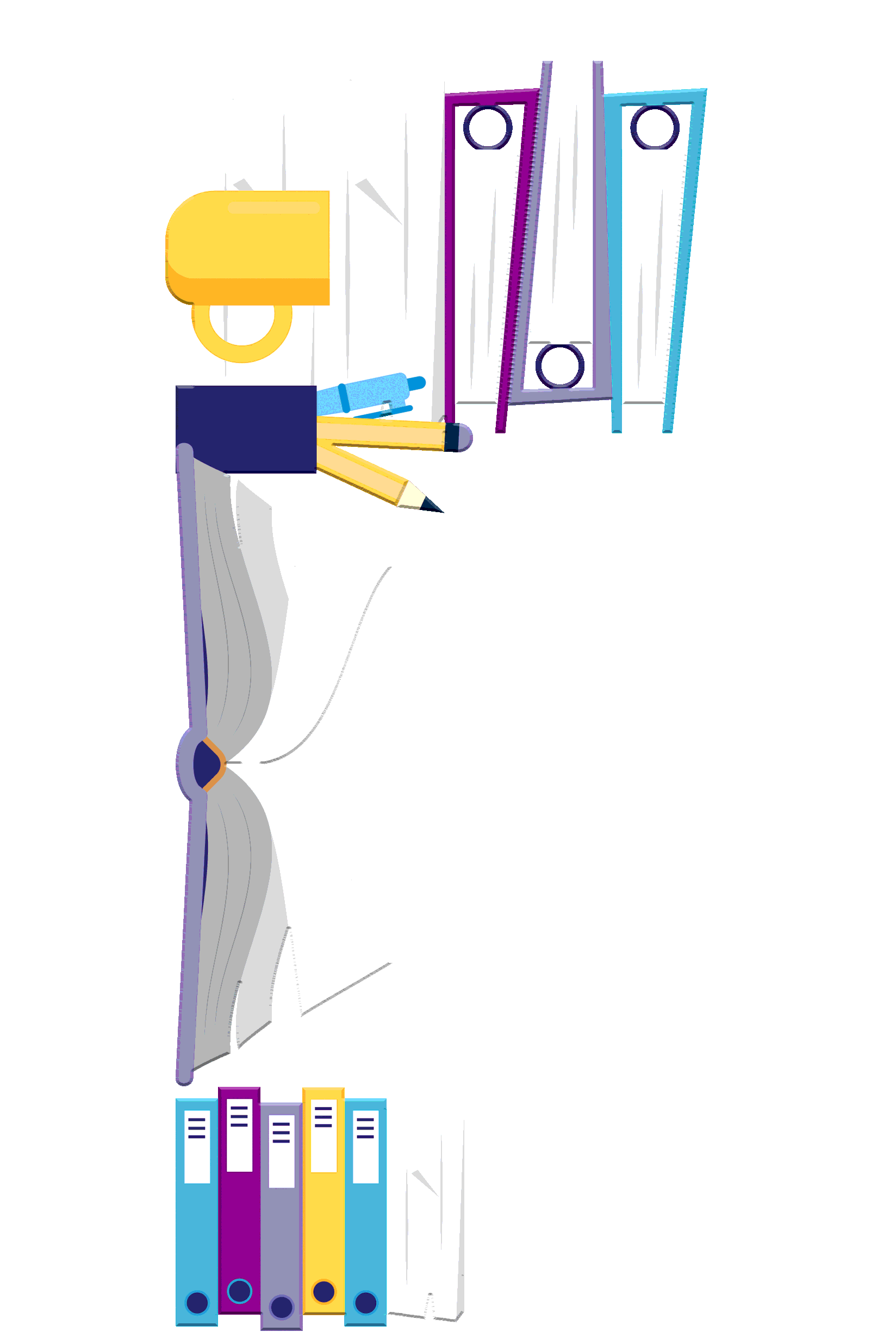 汇报人：PPT汇
汇报时间：XXX
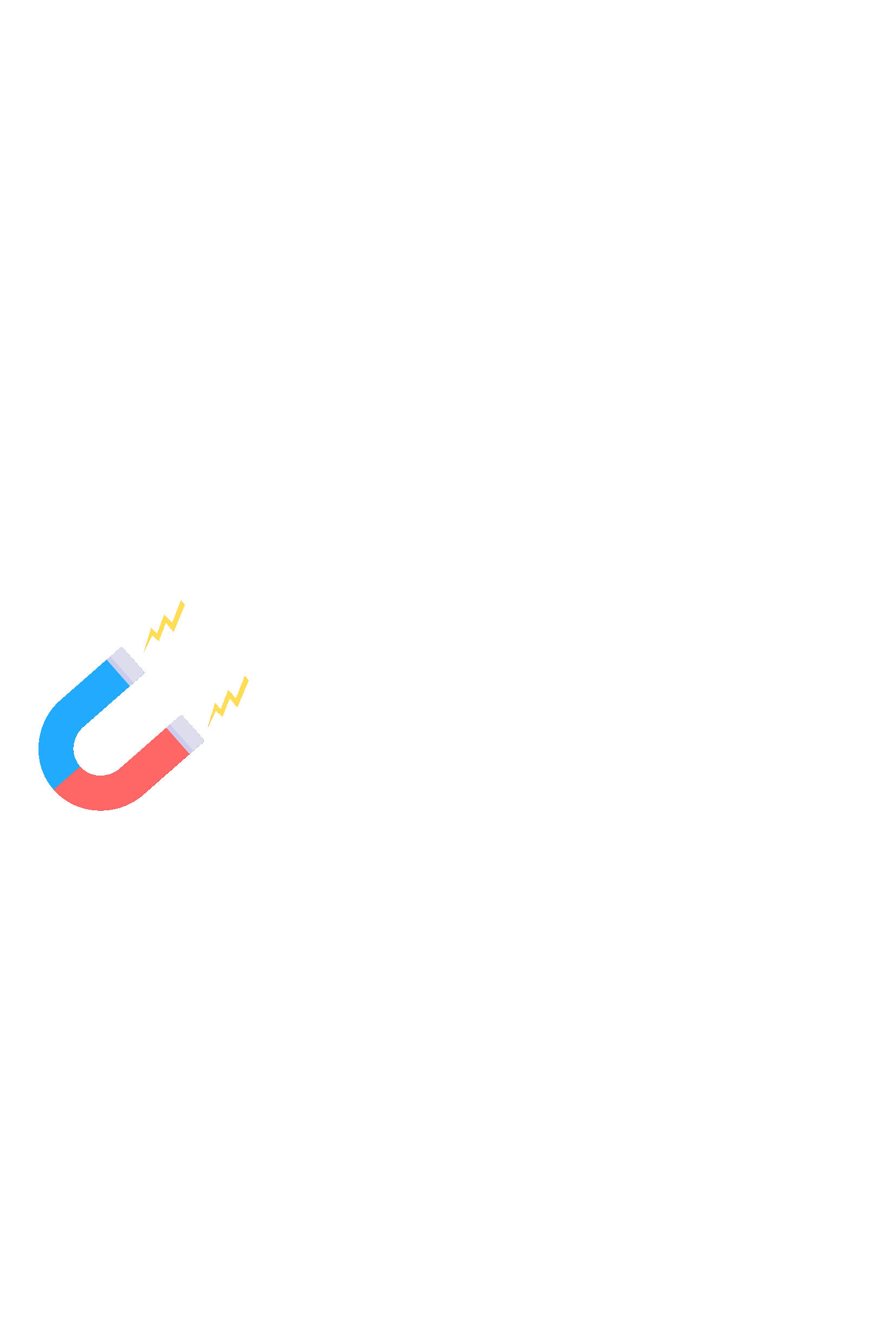 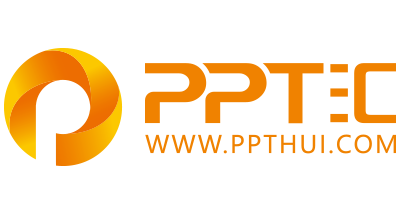 上万精品PPT模板全部免费下载
PPT汇    www.ppthui.com
PPT模板下载：www.ppthui.com/muban/            行业PPT模板：www.ppthui.com/hangye/
工作PPT模板：www.ppthui.com/gongzuo/         节日PPT模板：www.ppthui.com/jieri/
 PPT背景图片:
[Speaker Notes: 模板来自于 https://www.ppthui.com    【PPT汇】]